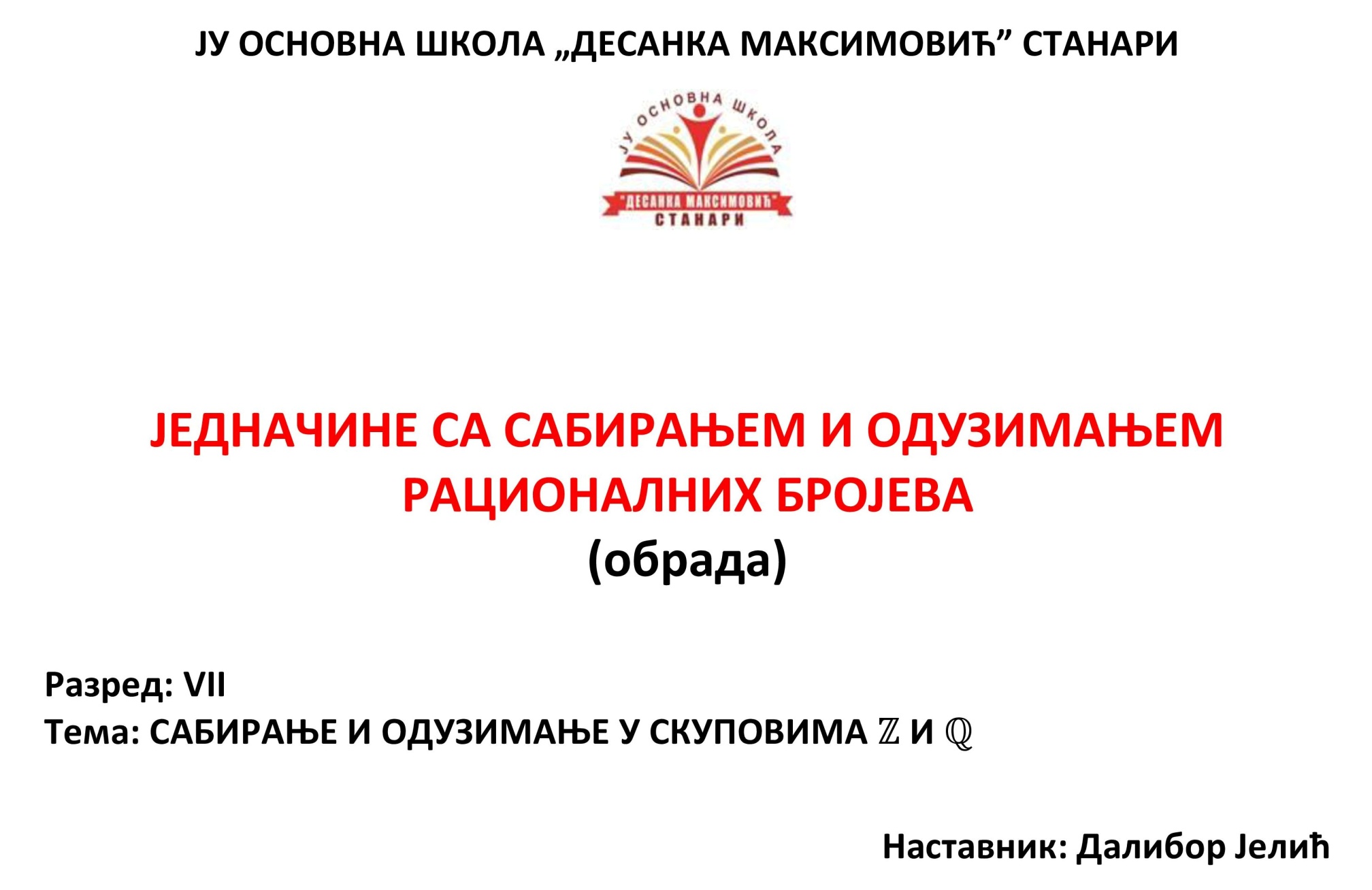 ЈЕДНАЧИНЕ СА САБИРАЊЕМ И ОДУЗИМАЊЕМ РАЦИОНАЛНИХ БРОЈЕВА
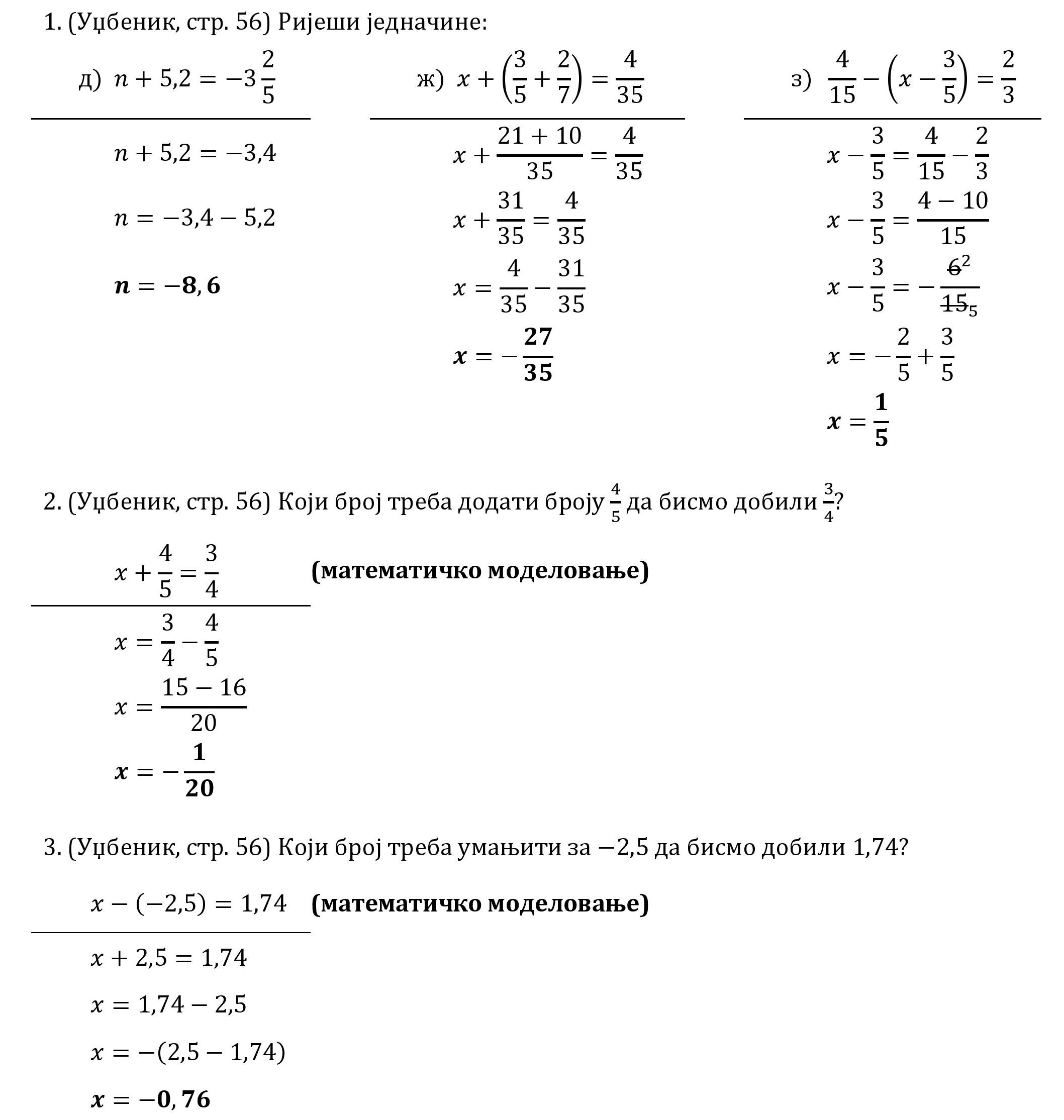 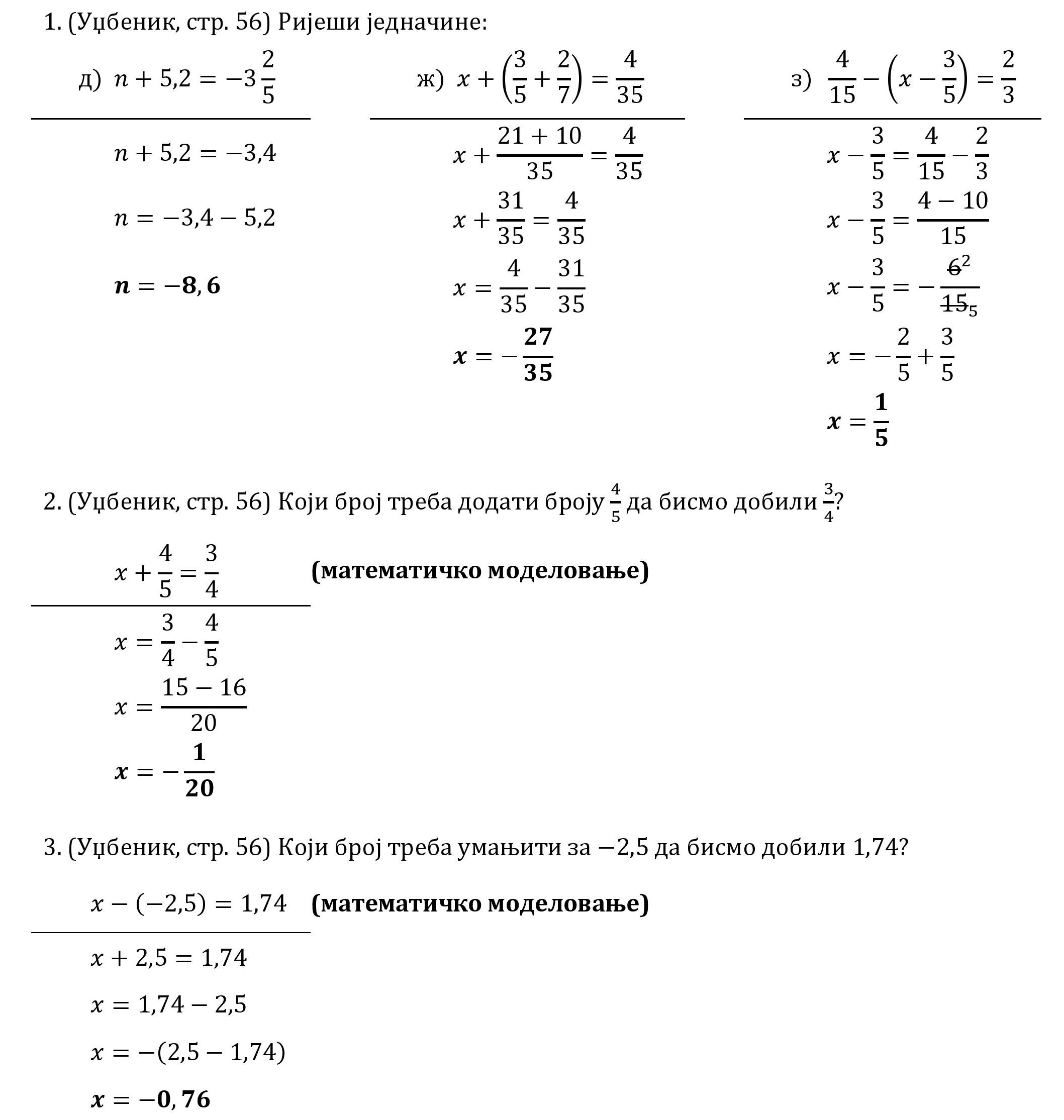 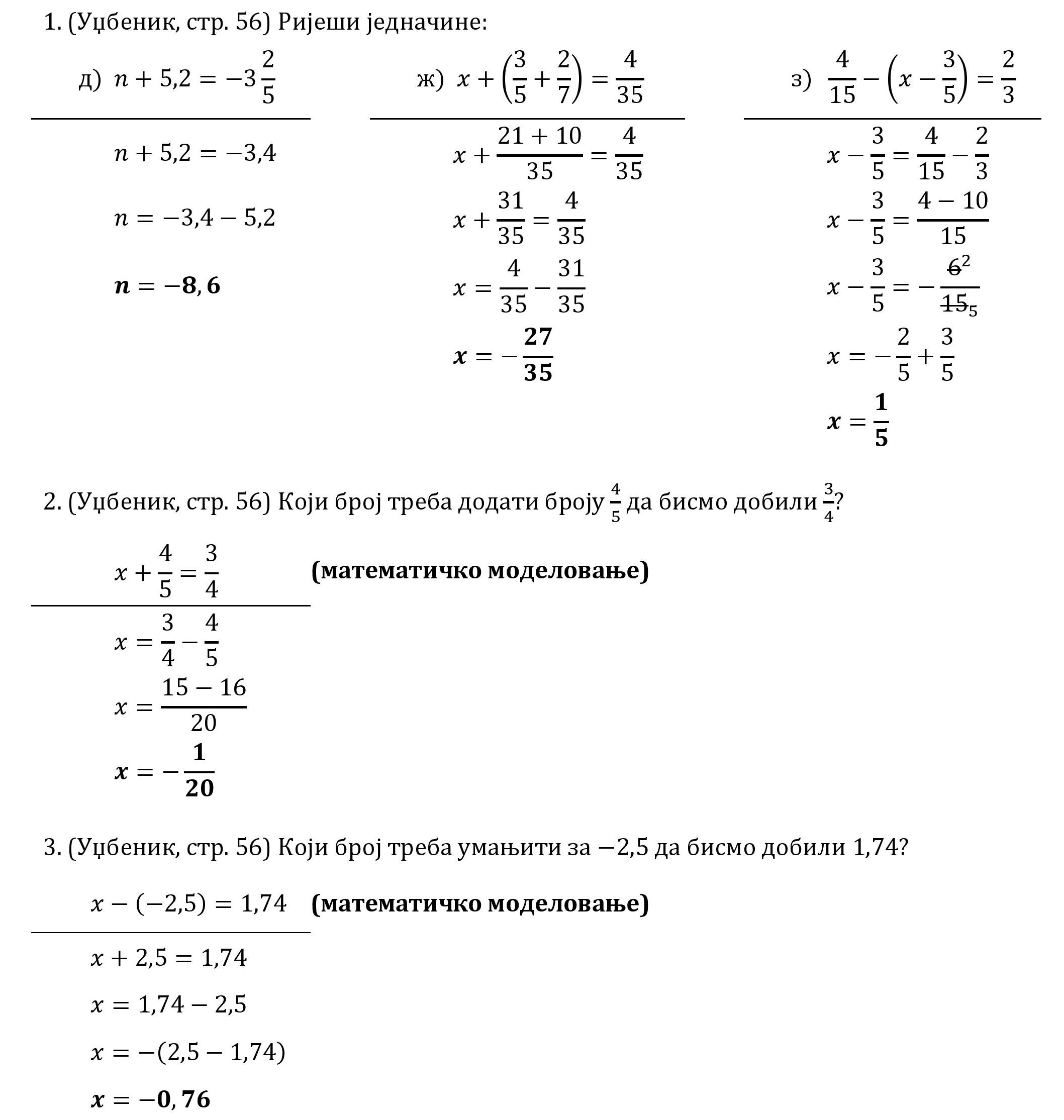 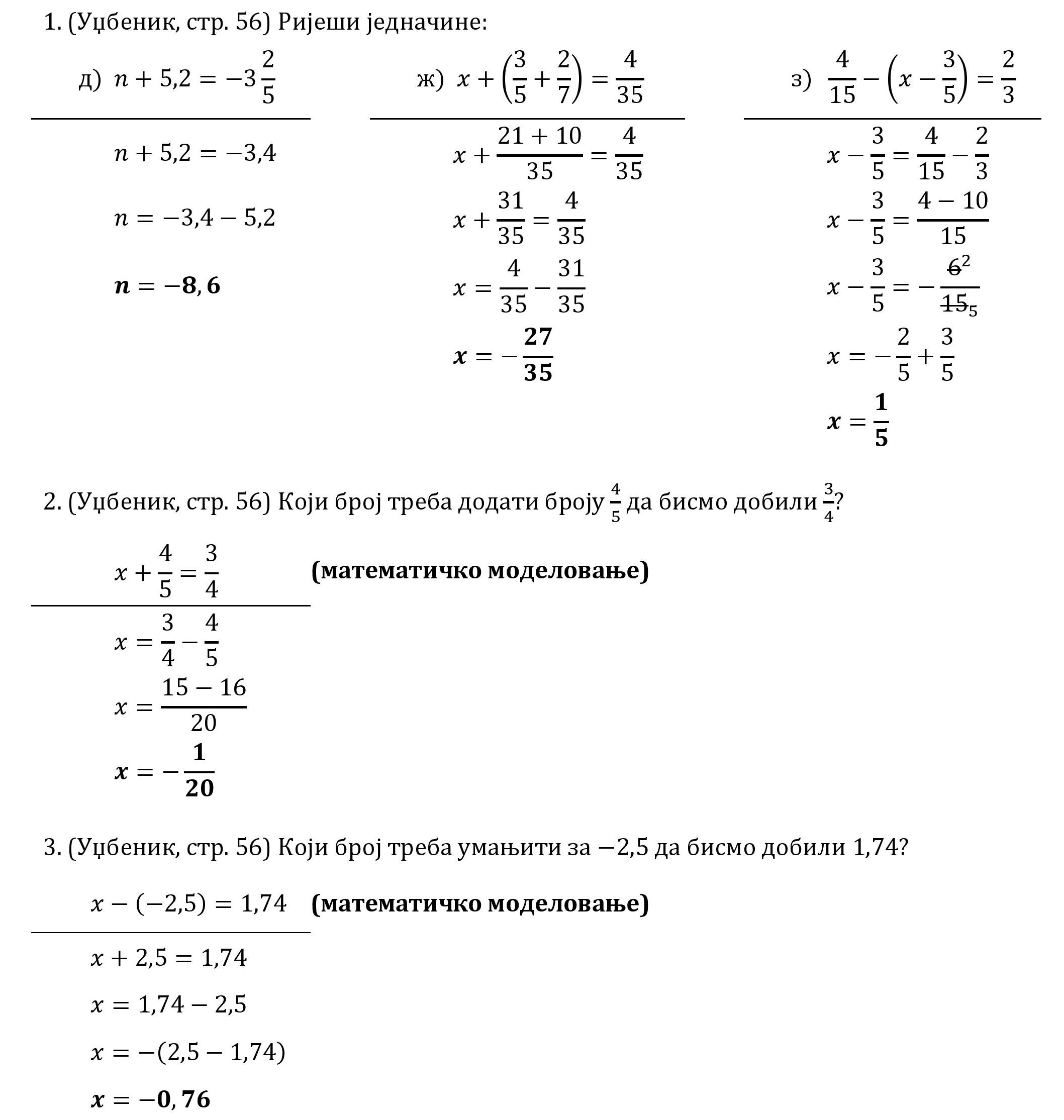 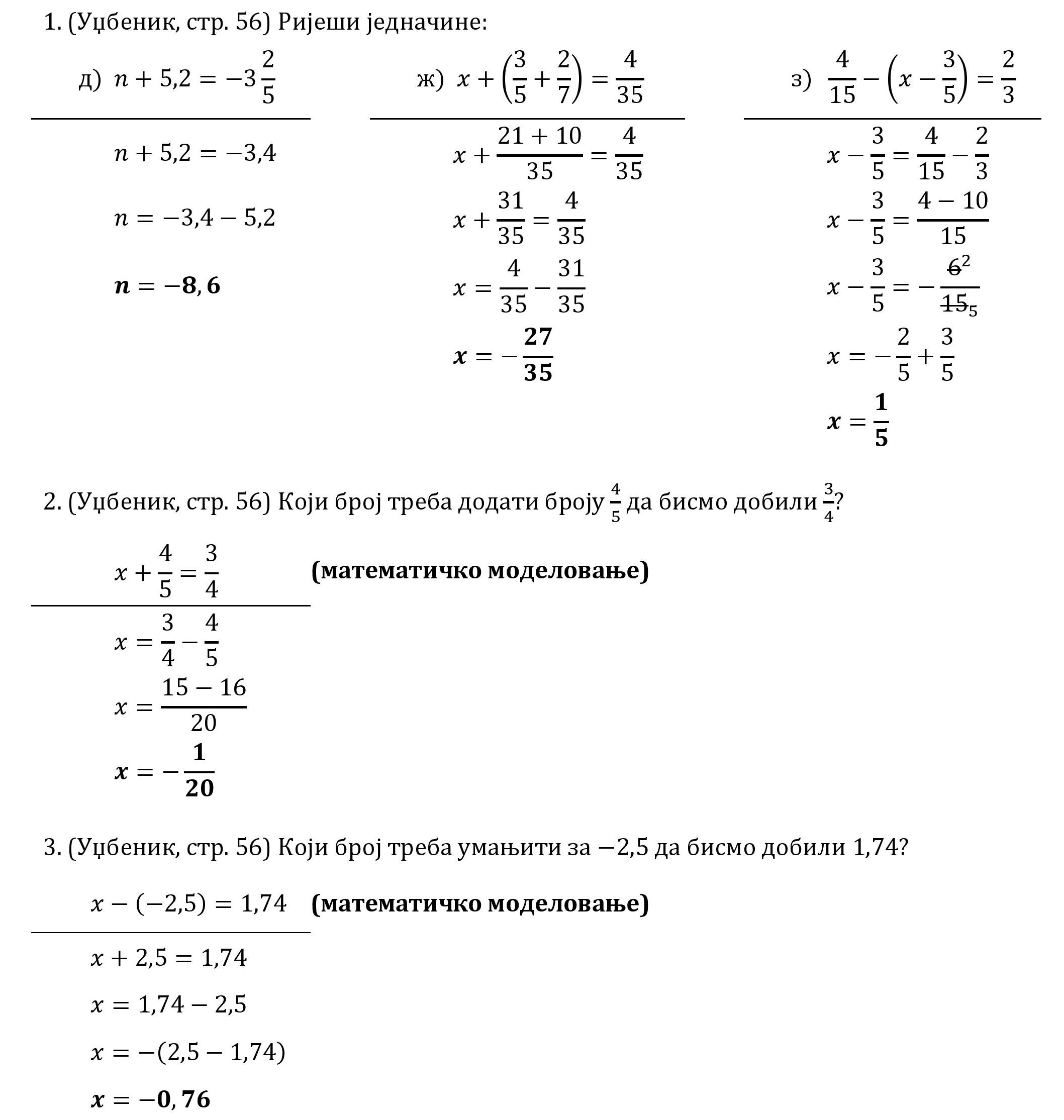 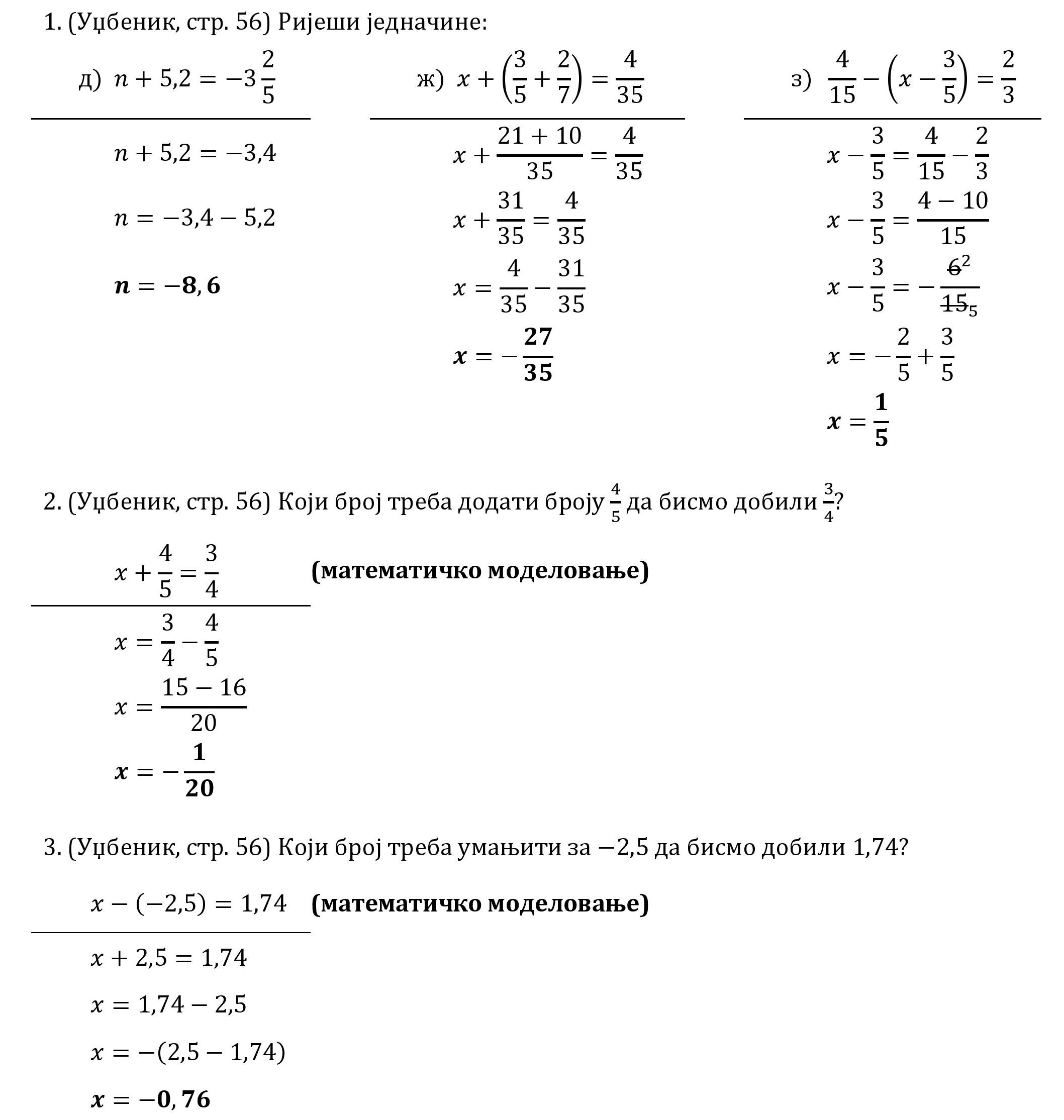 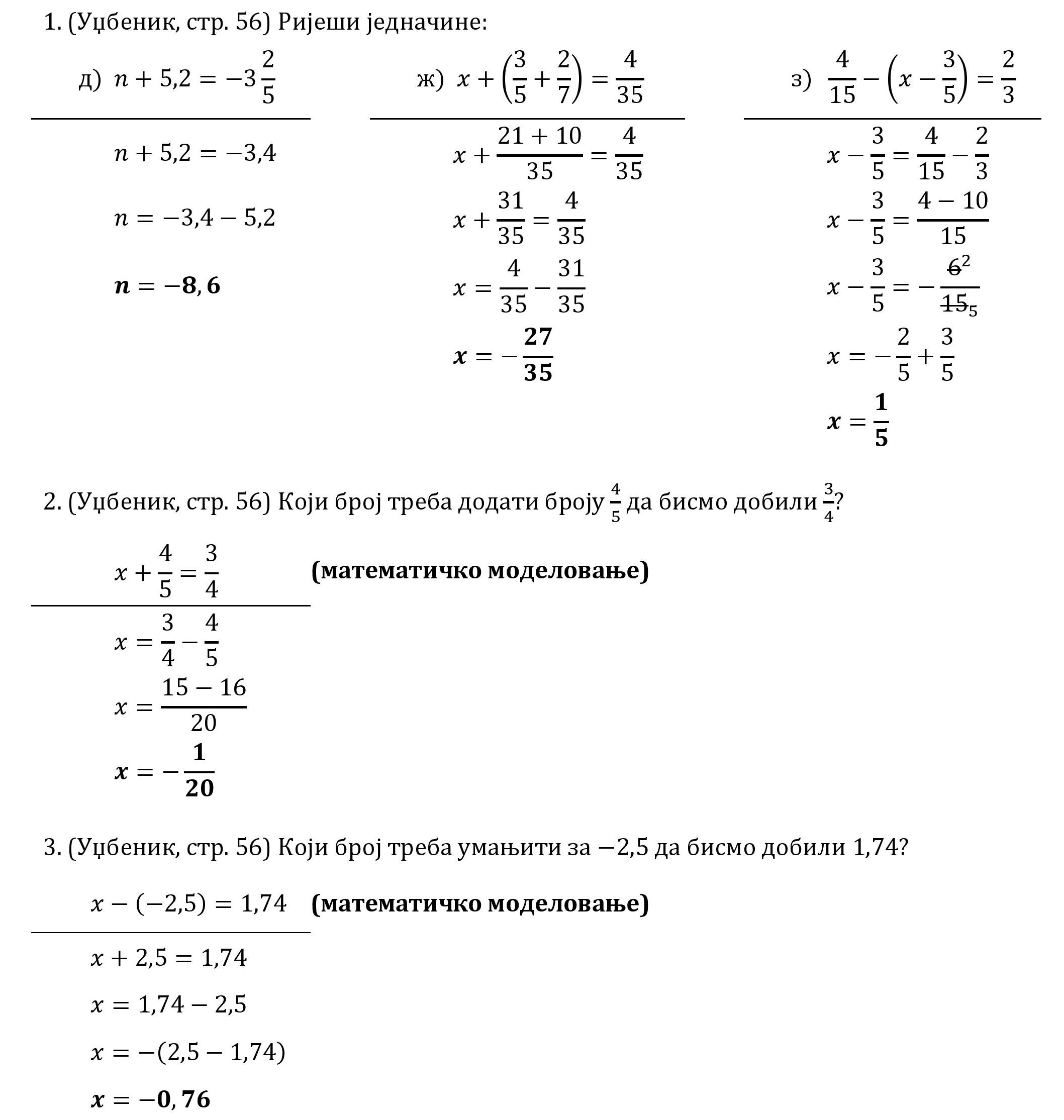 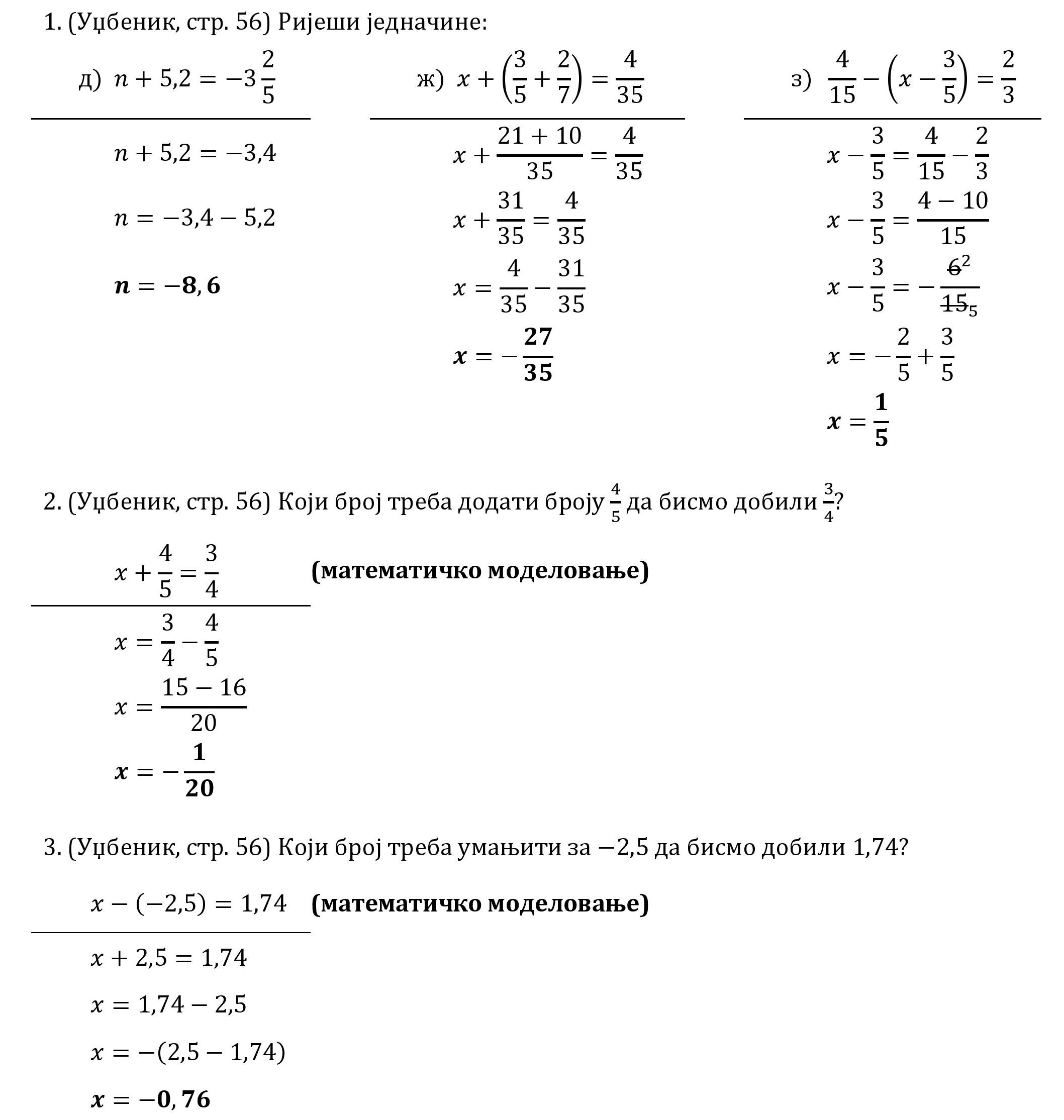 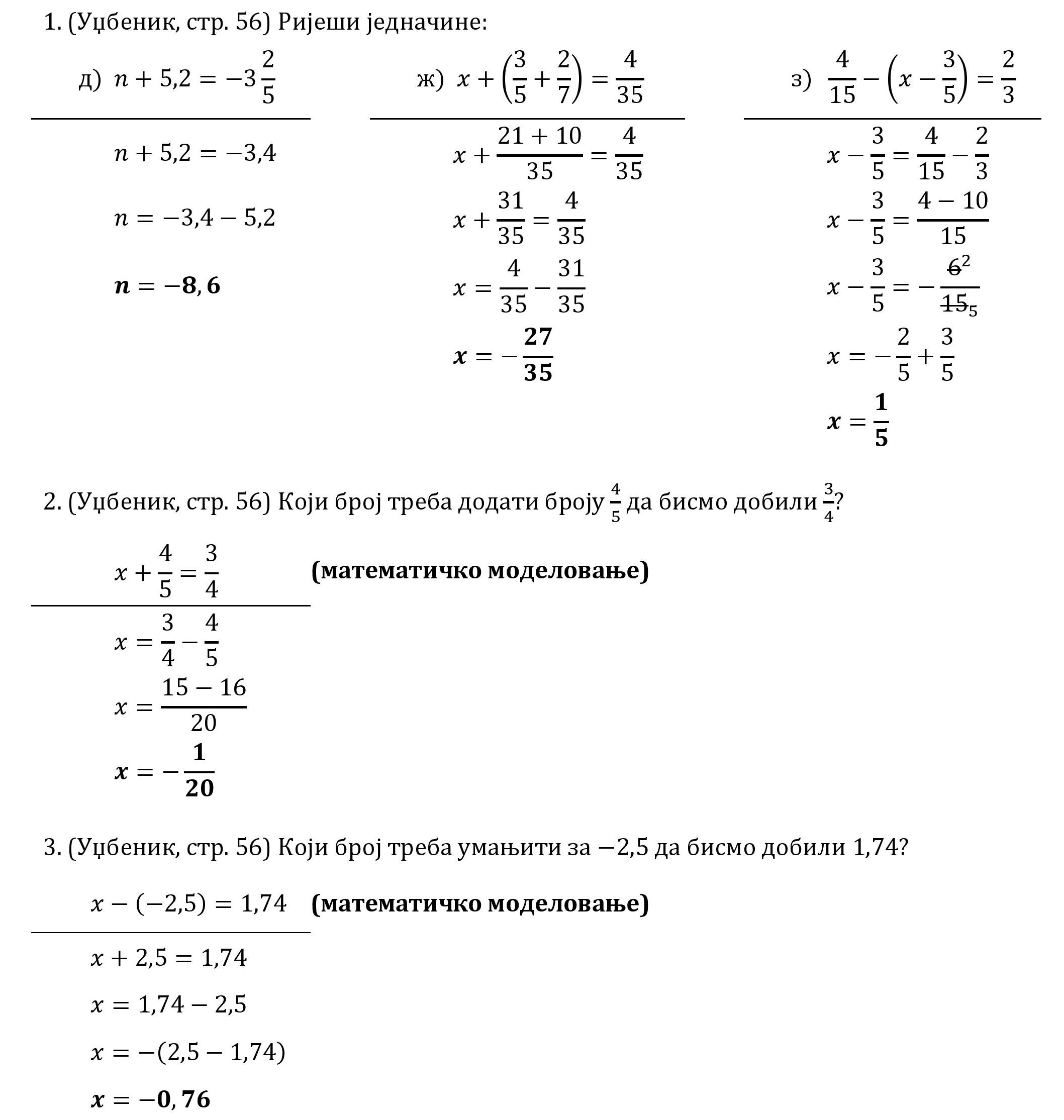 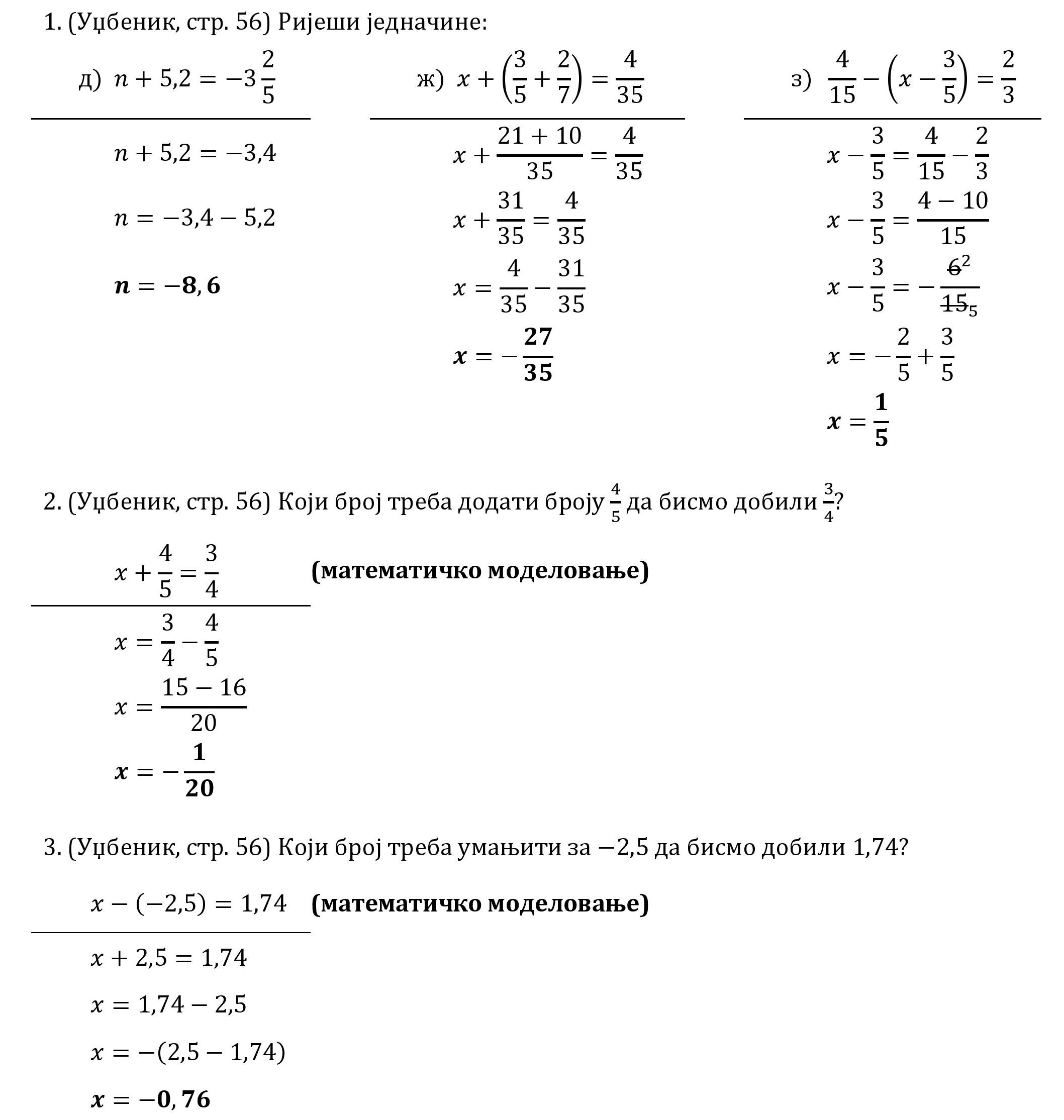 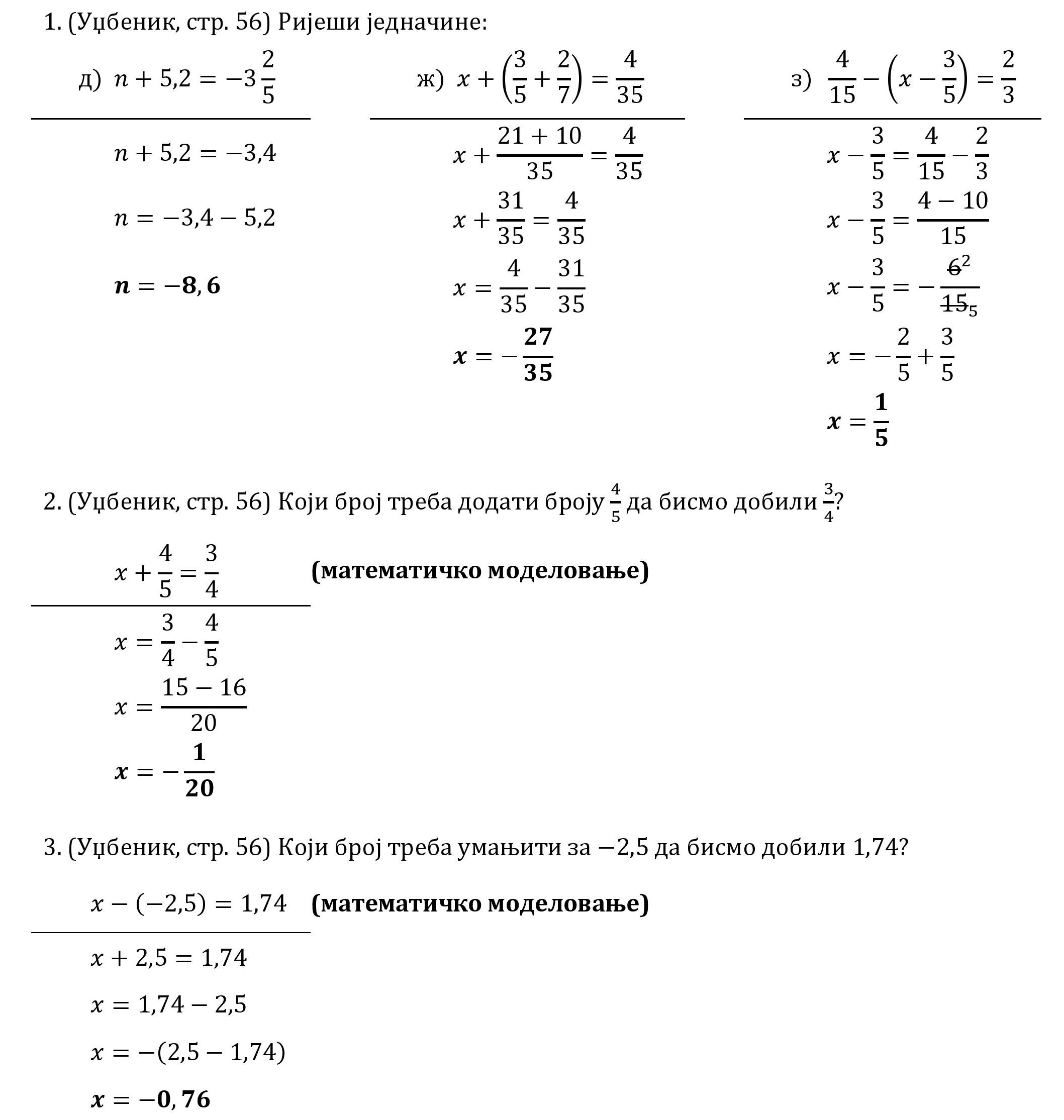 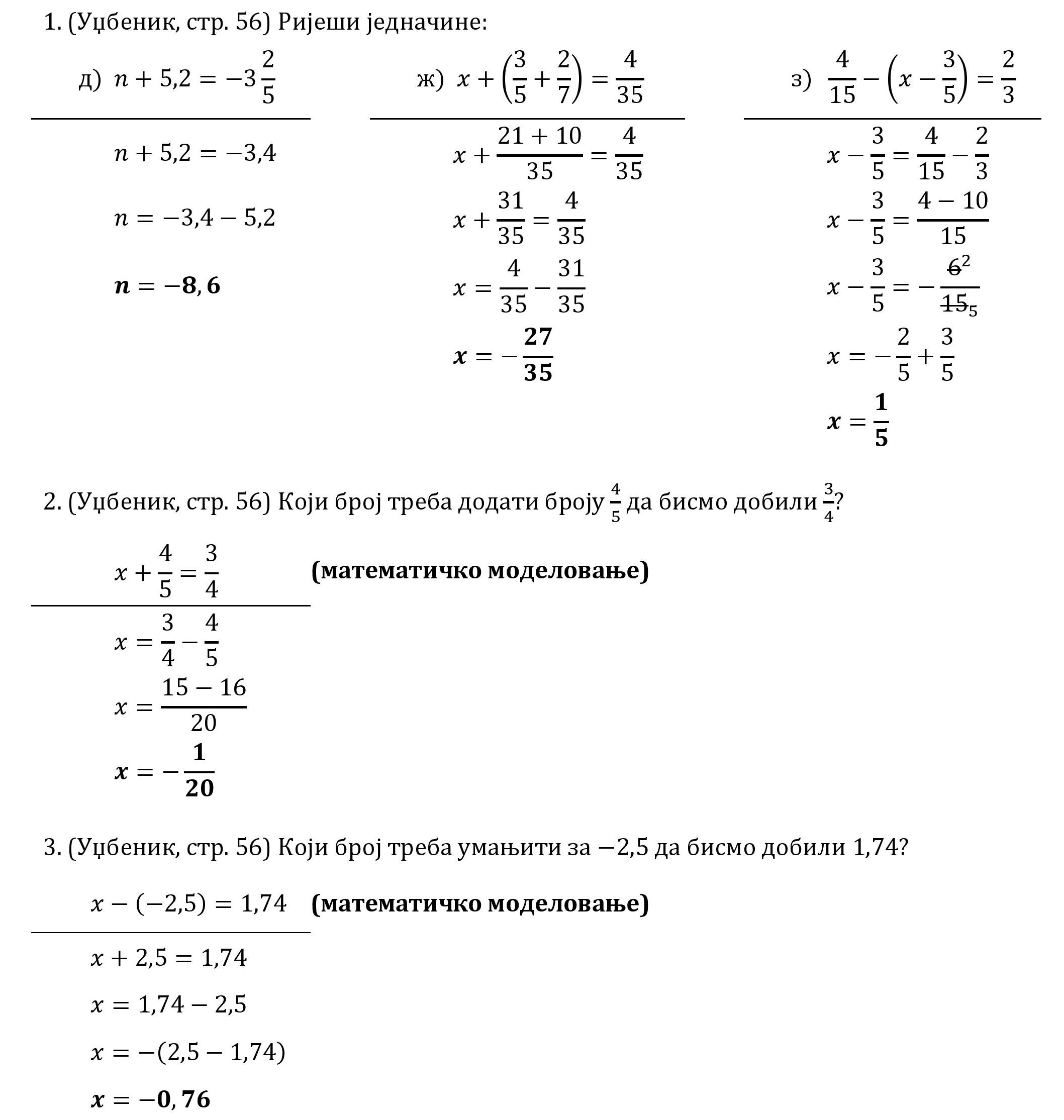 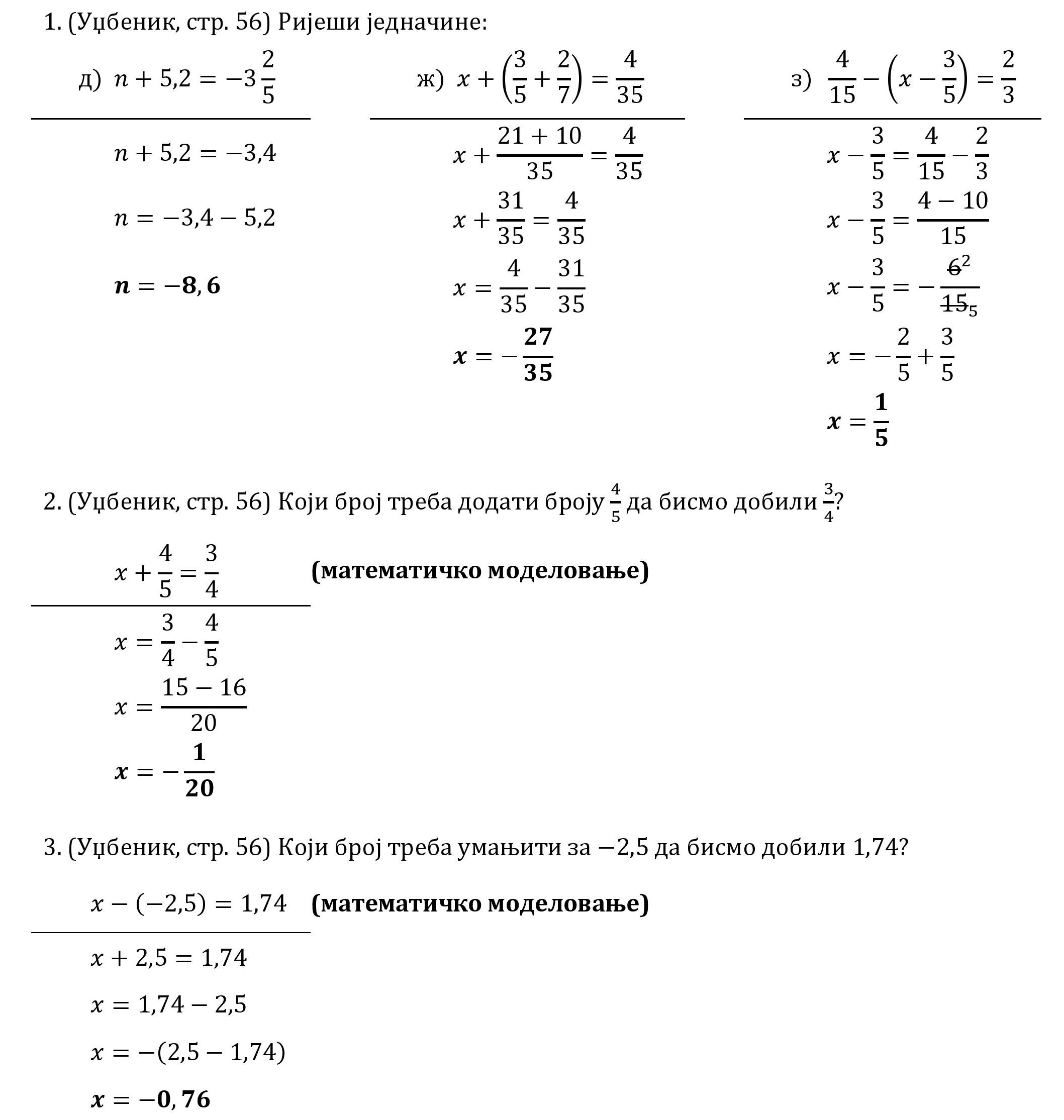 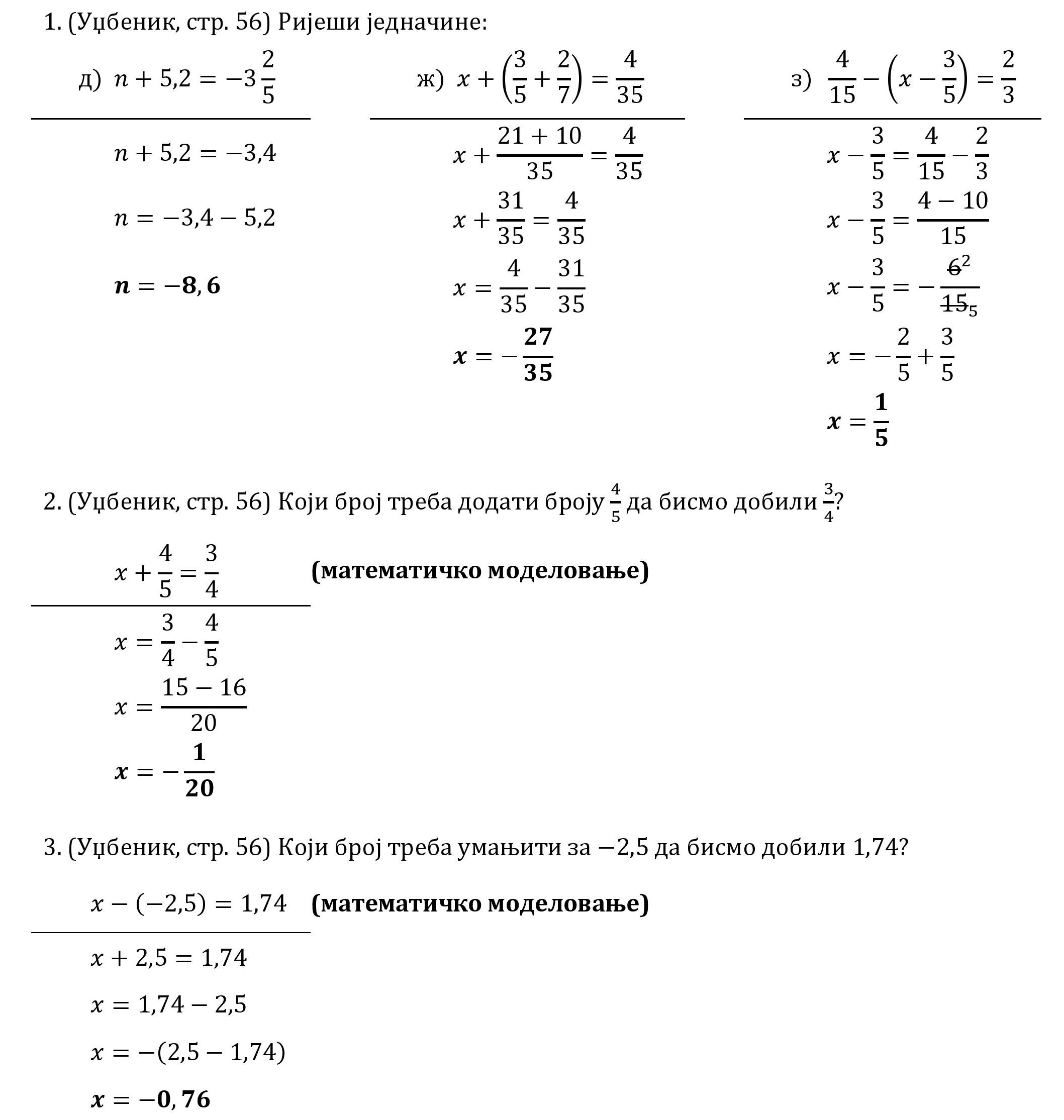 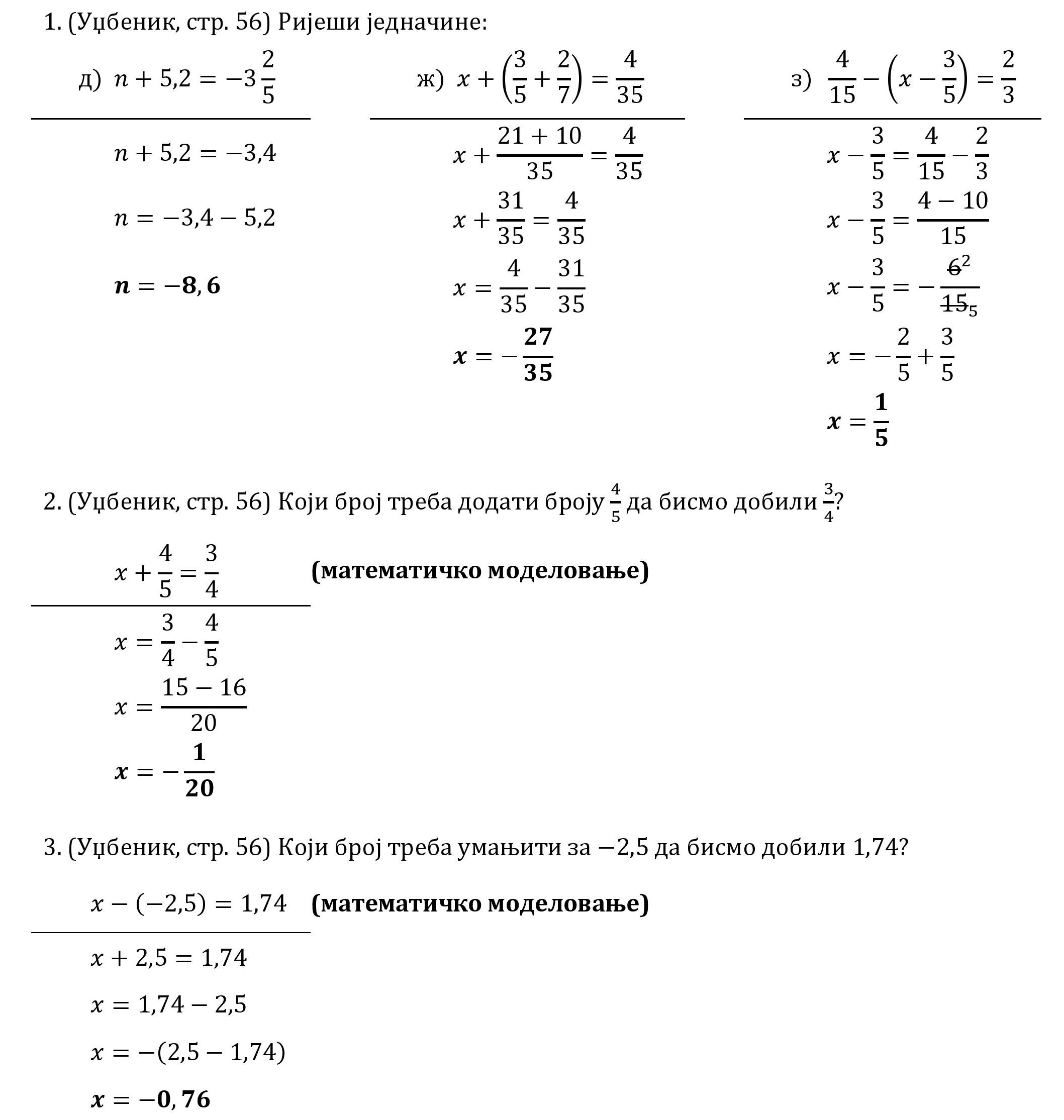 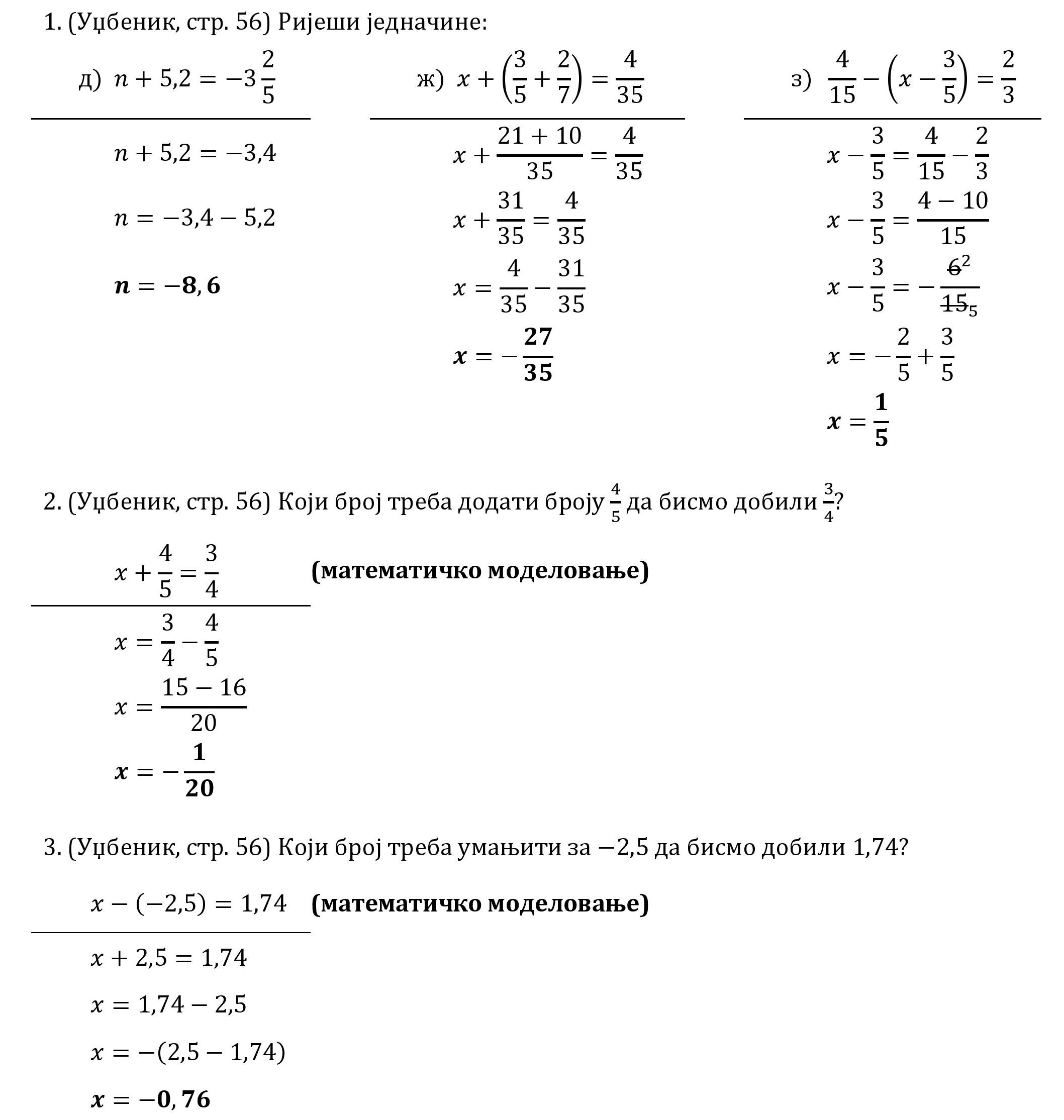 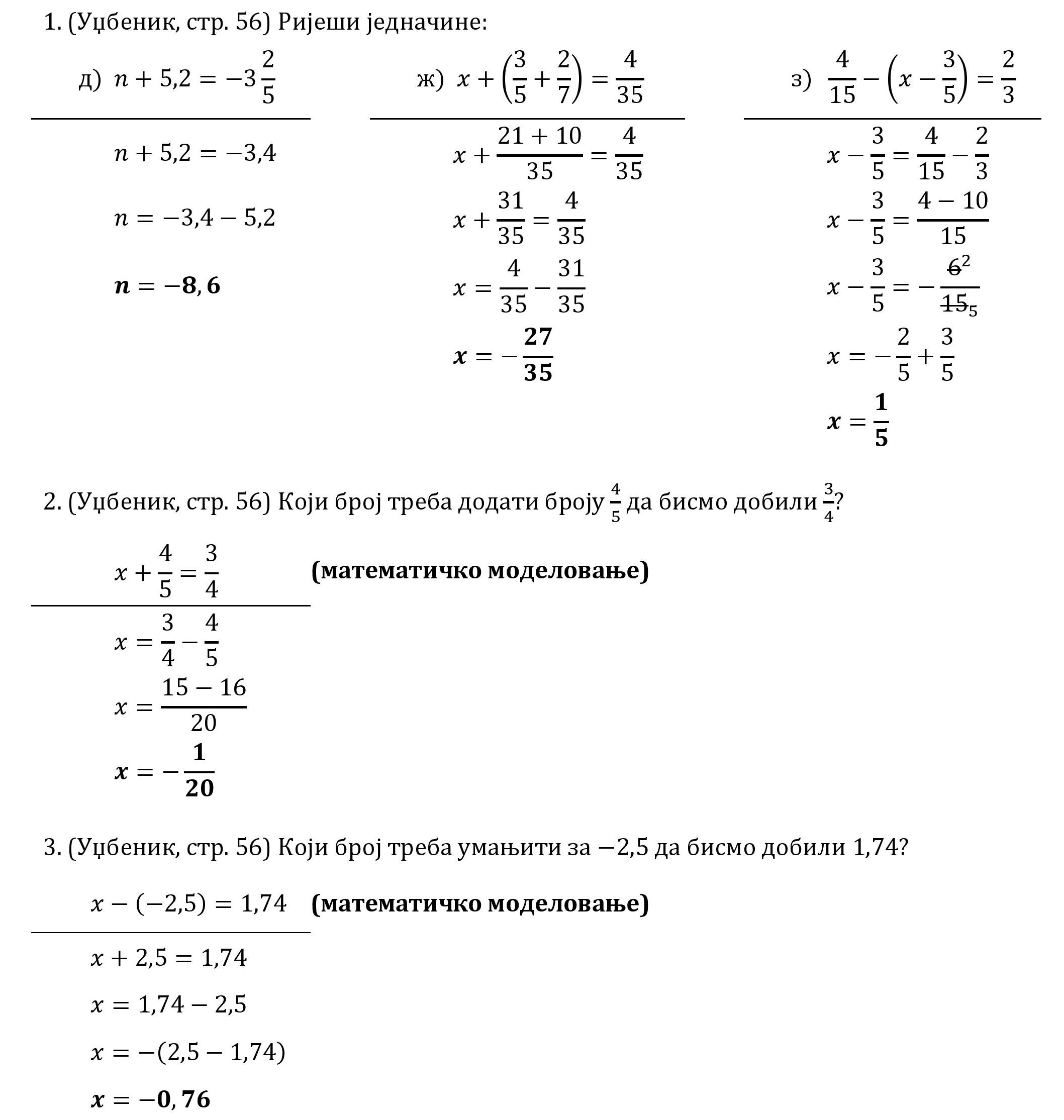 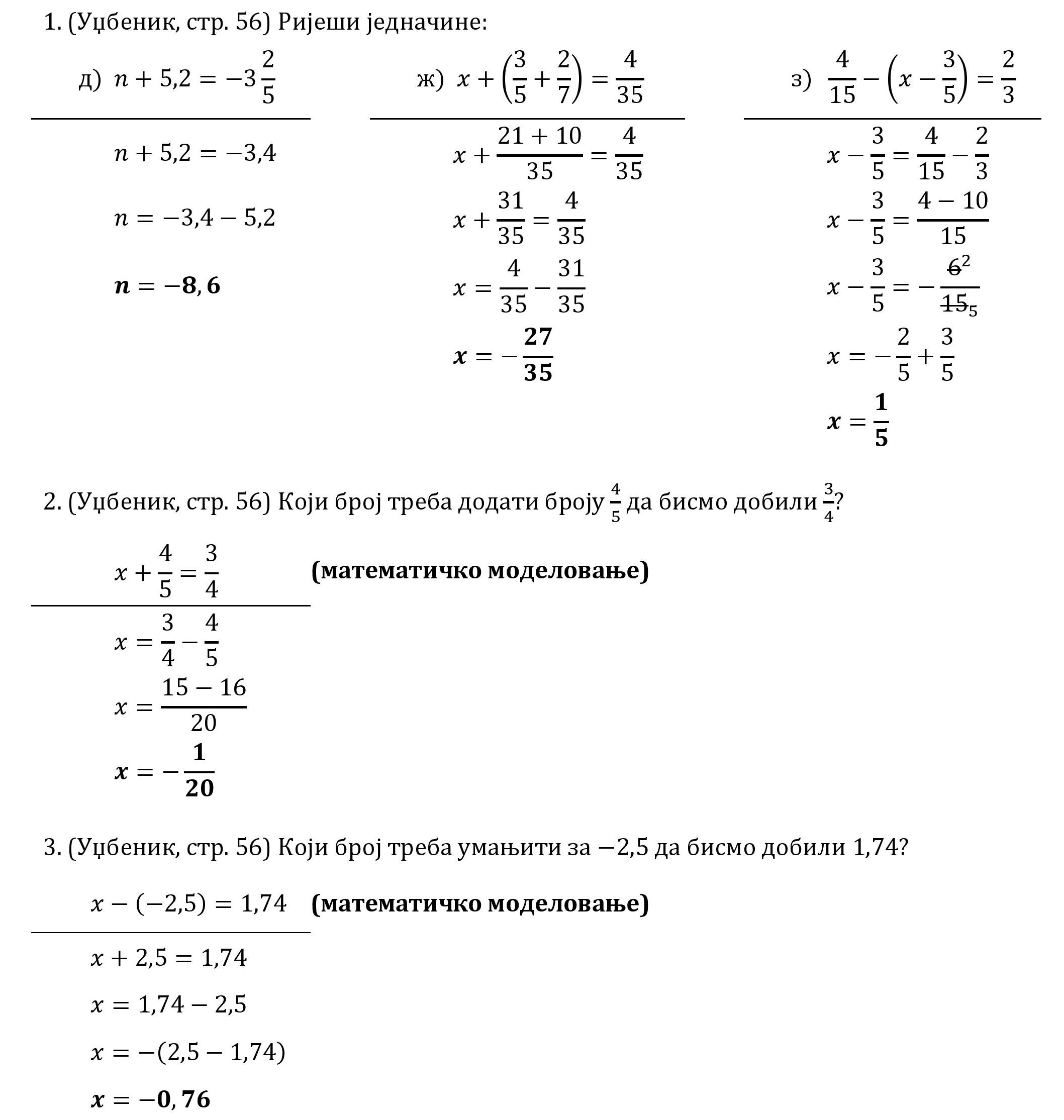 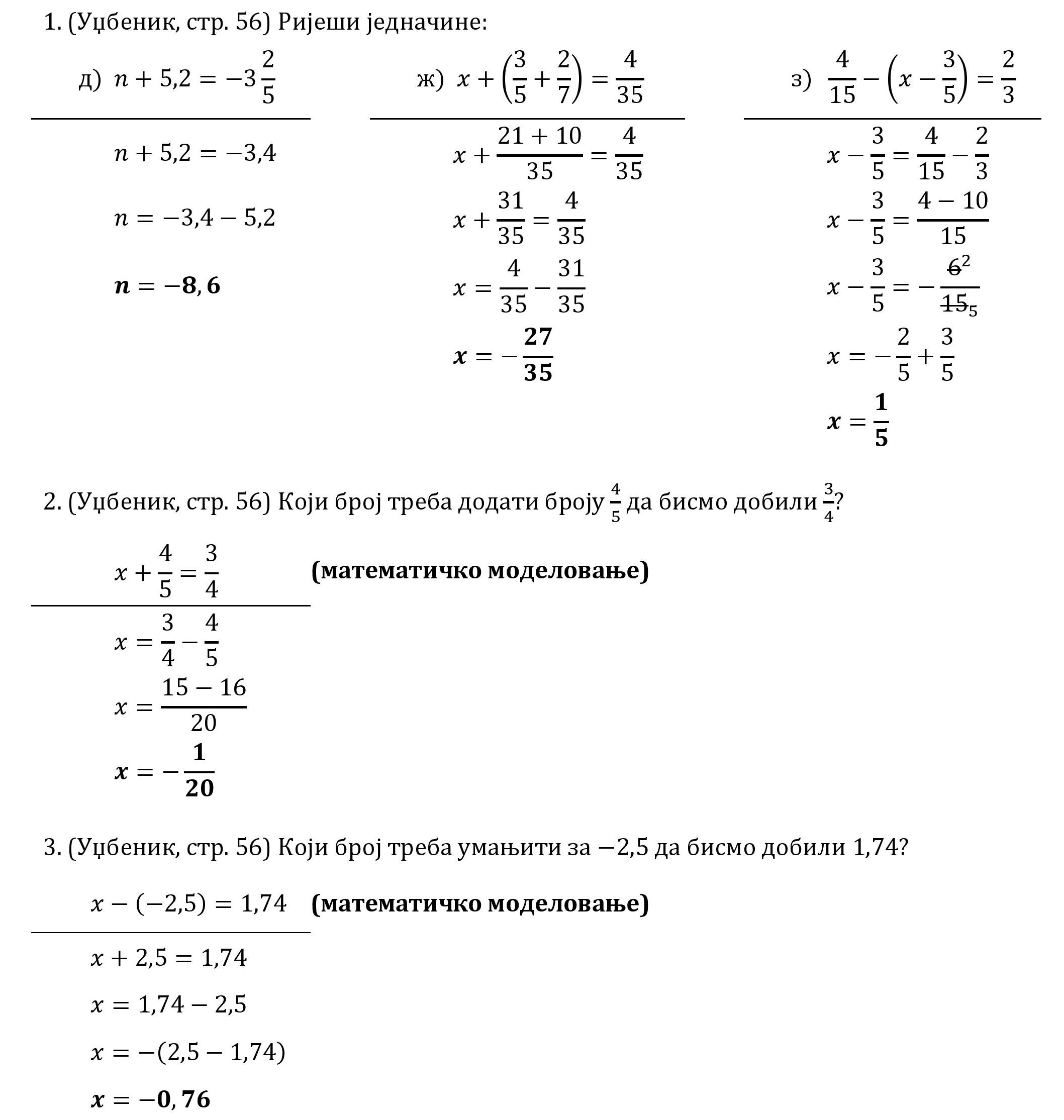 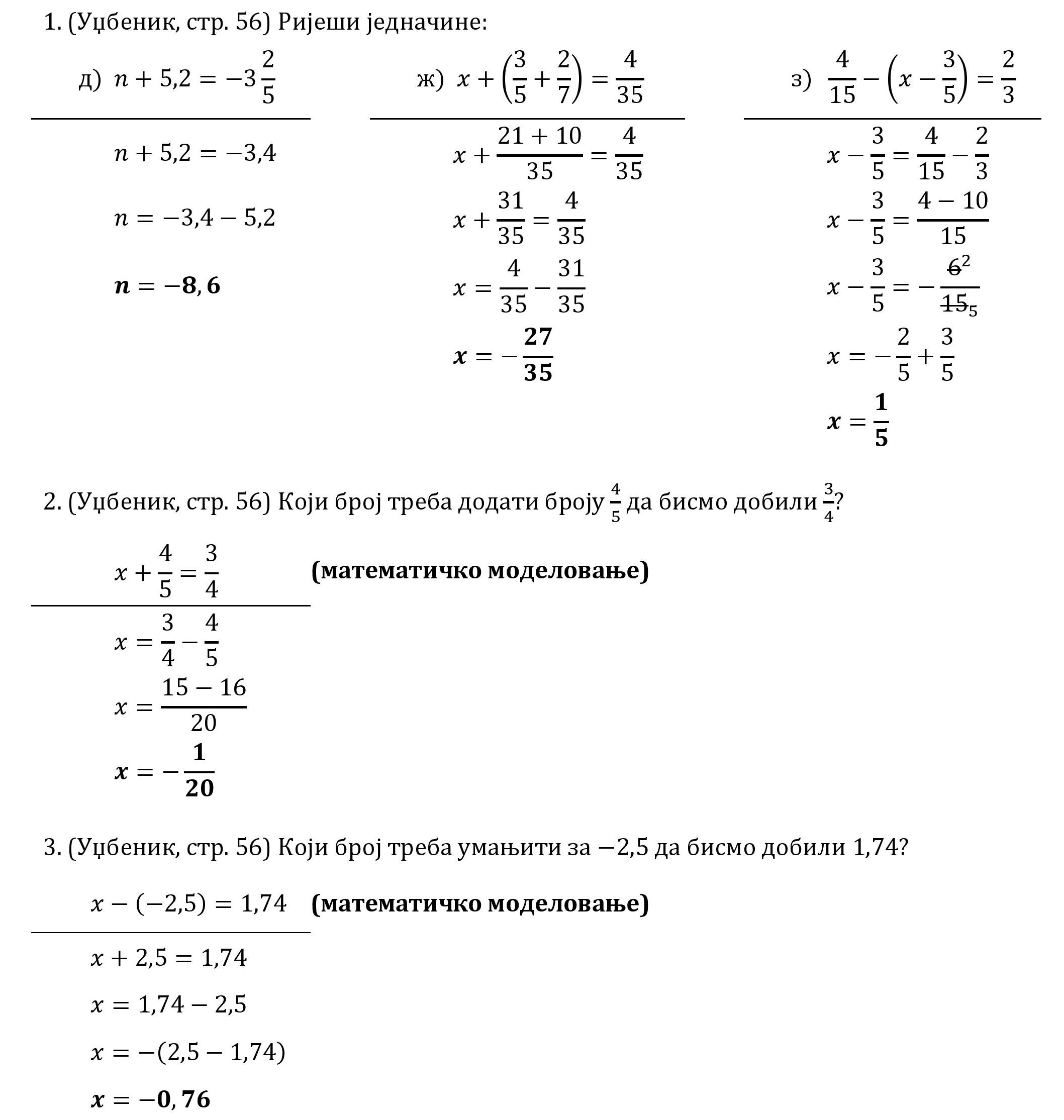 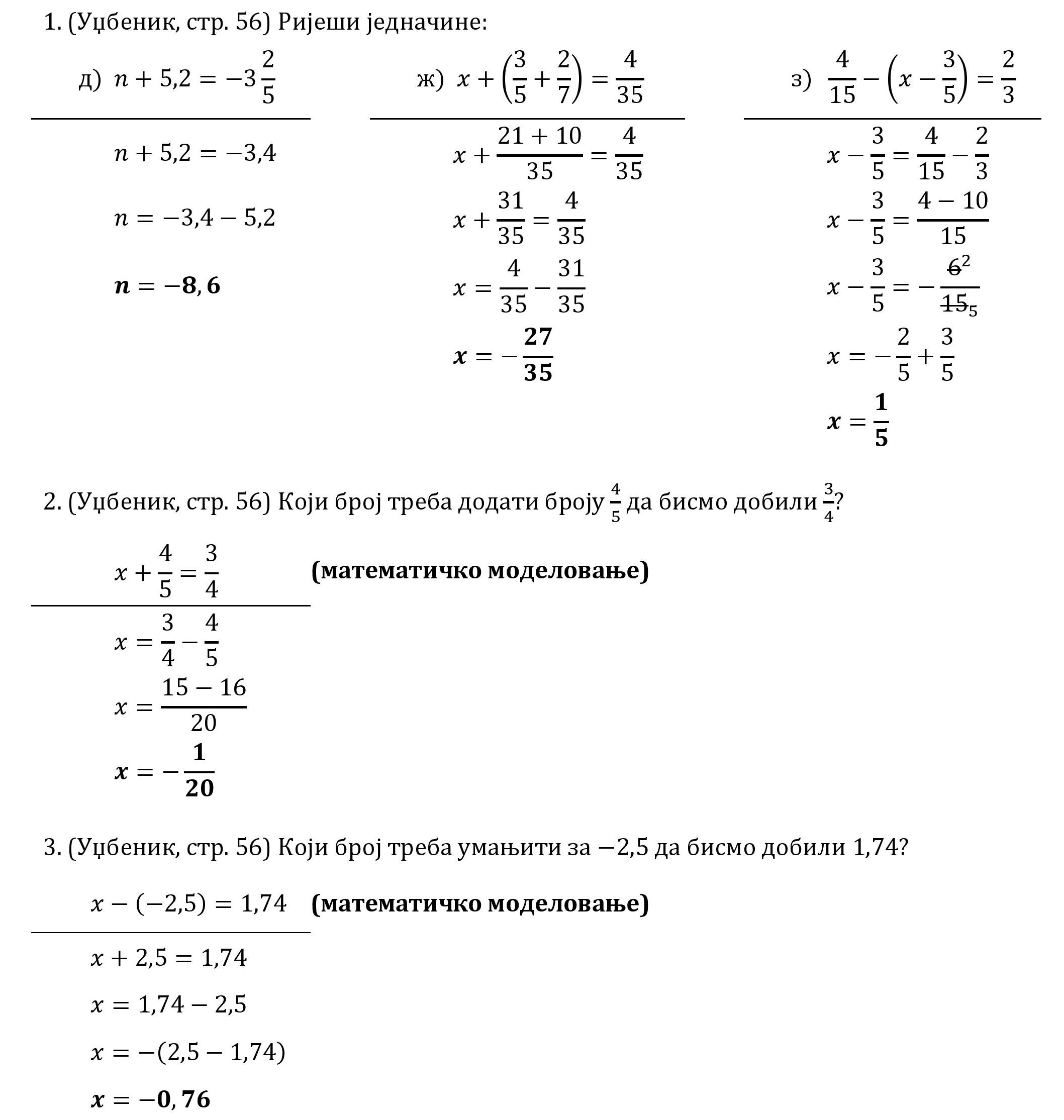 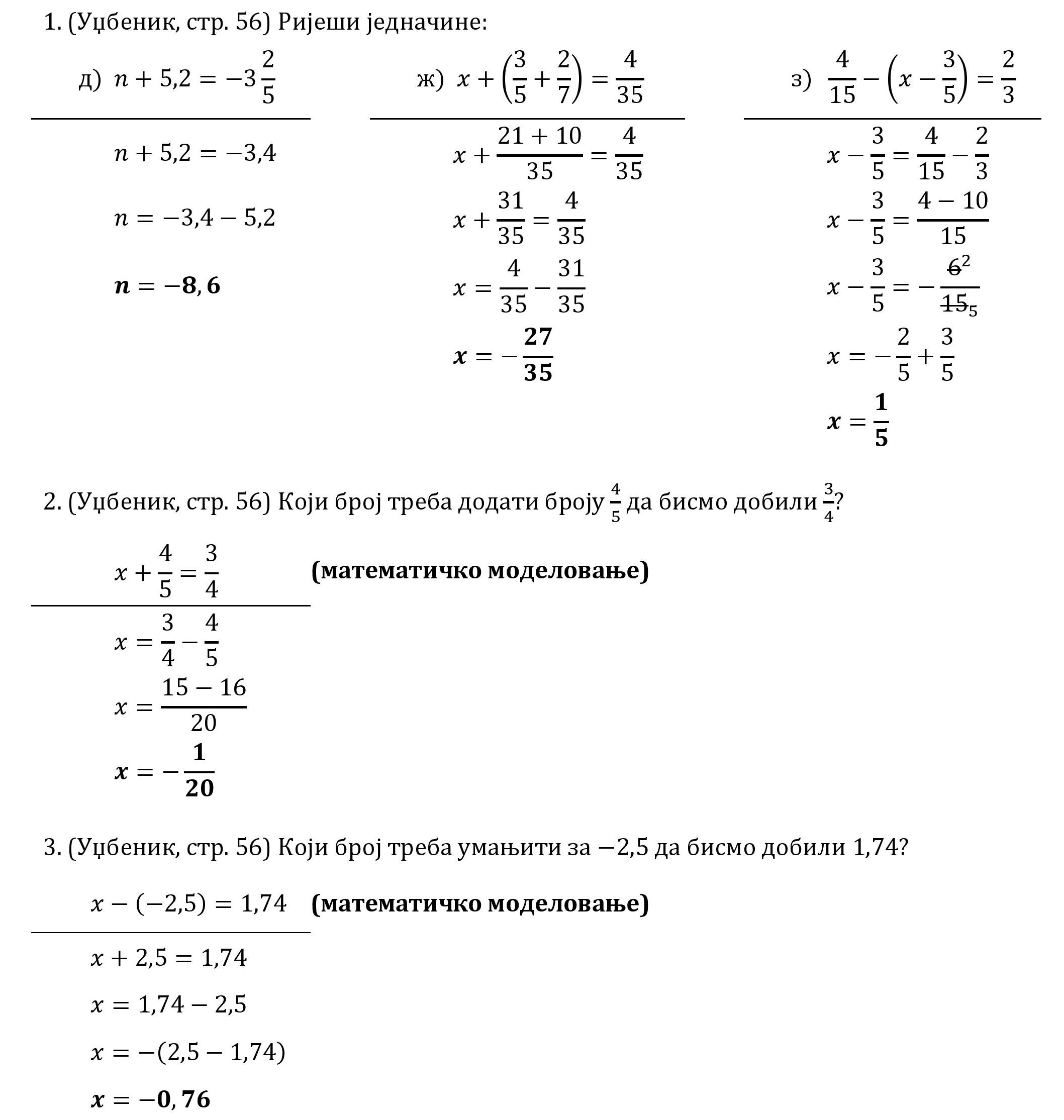 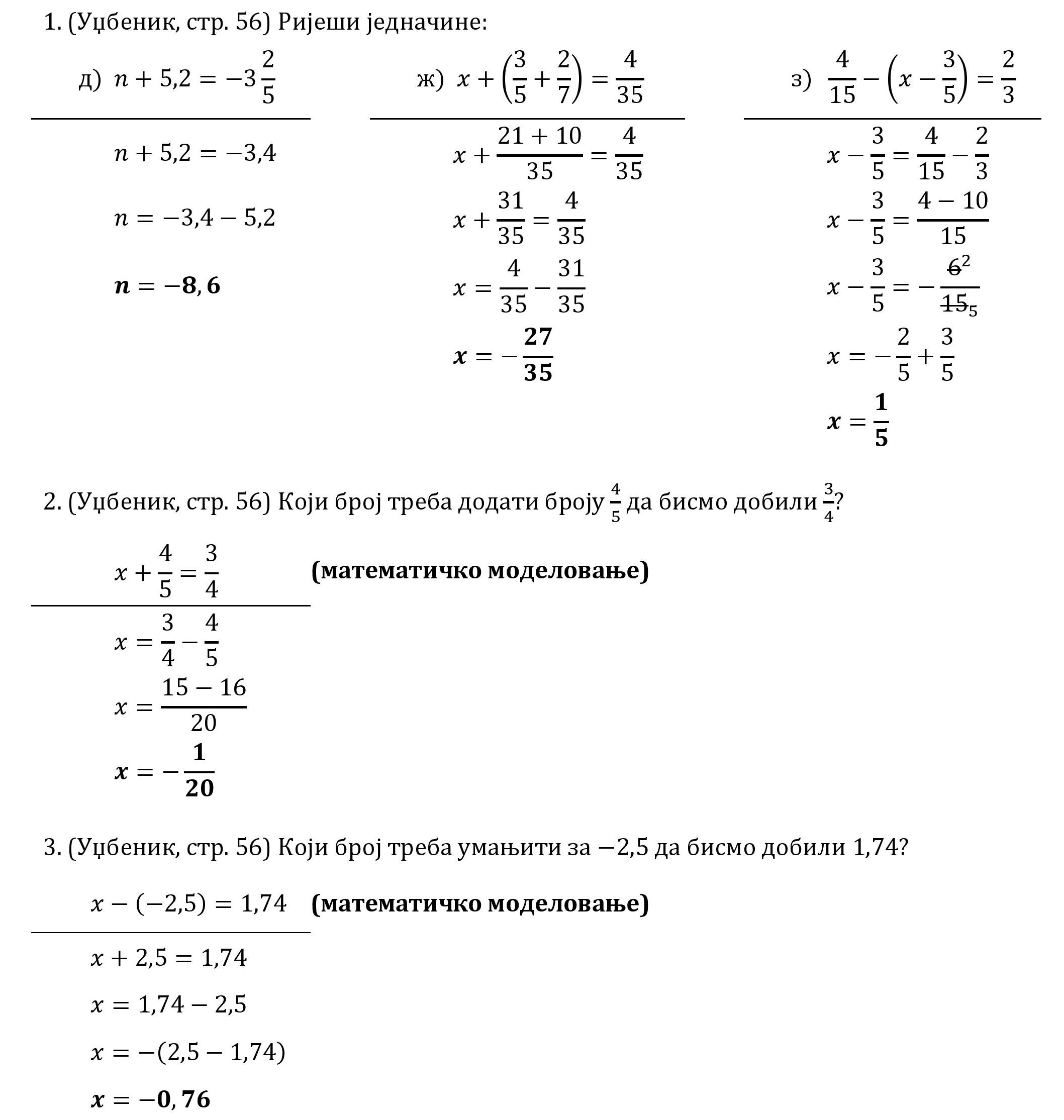 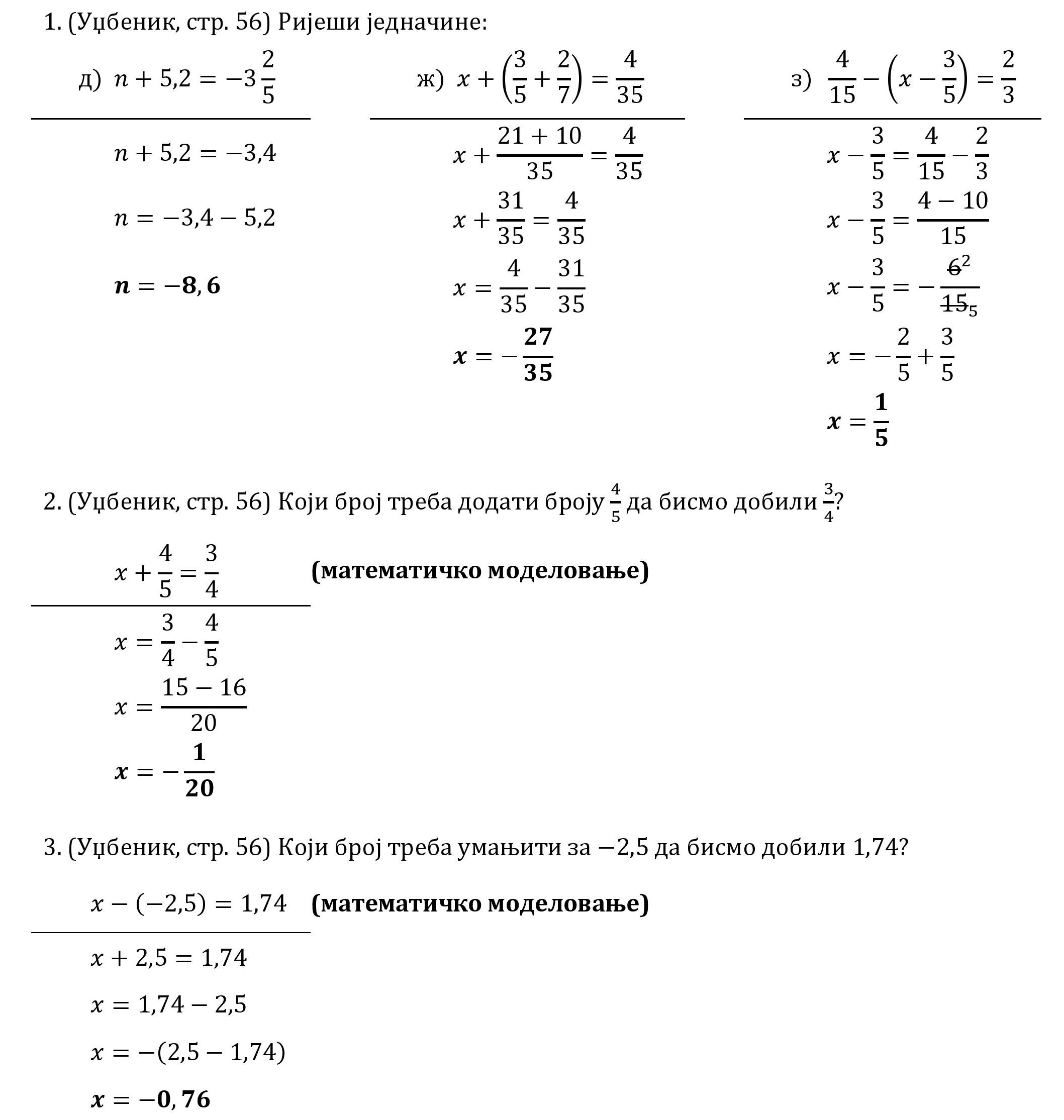 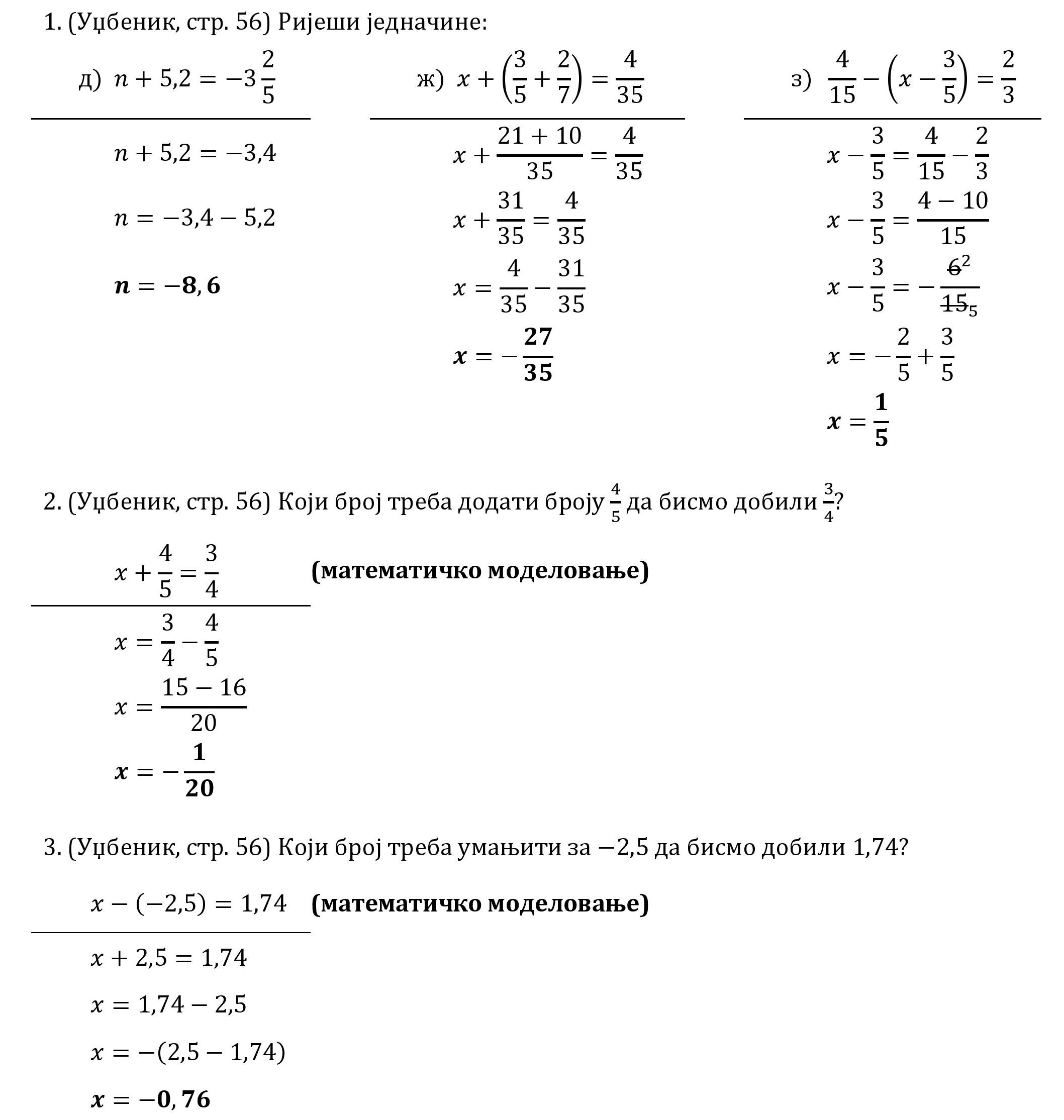 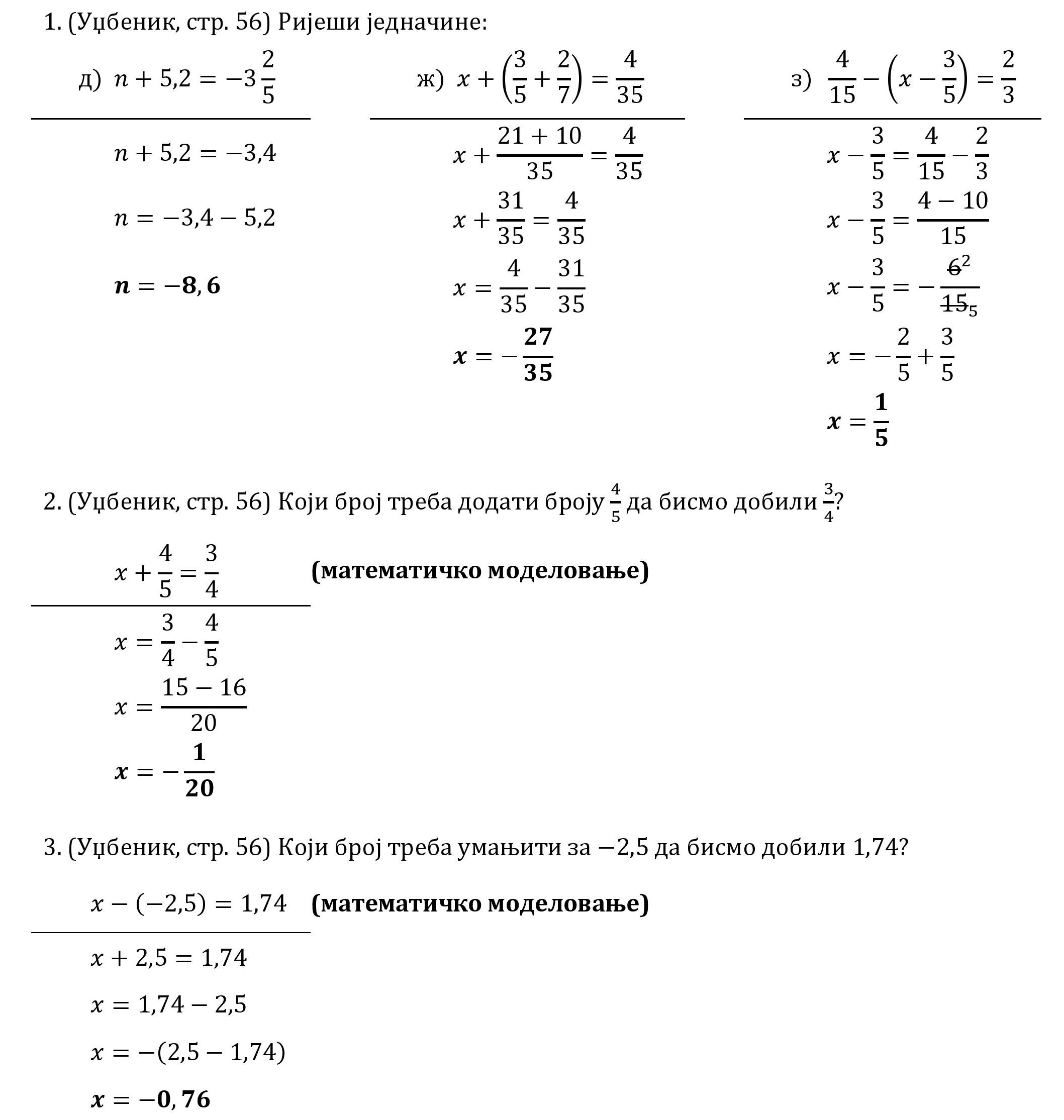 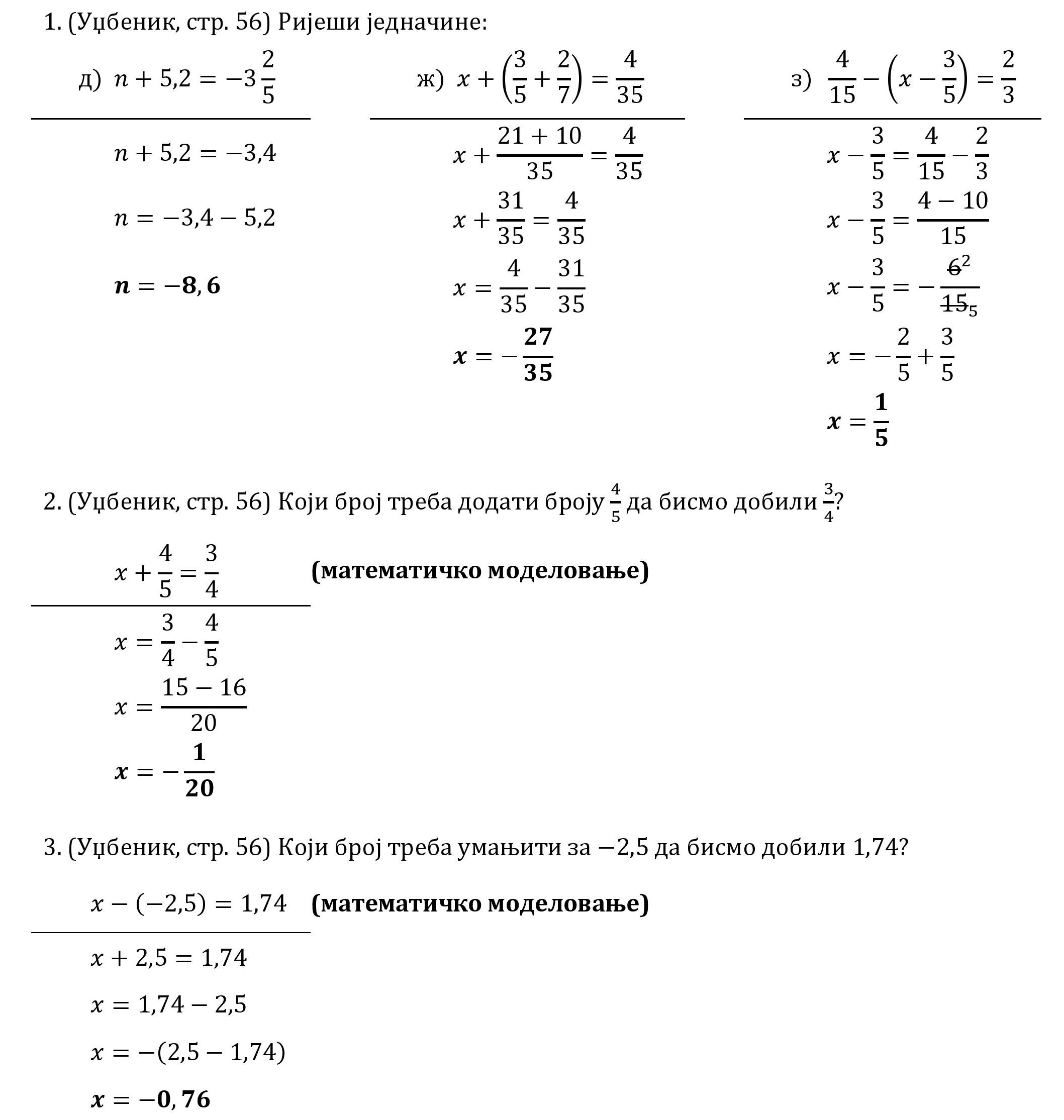 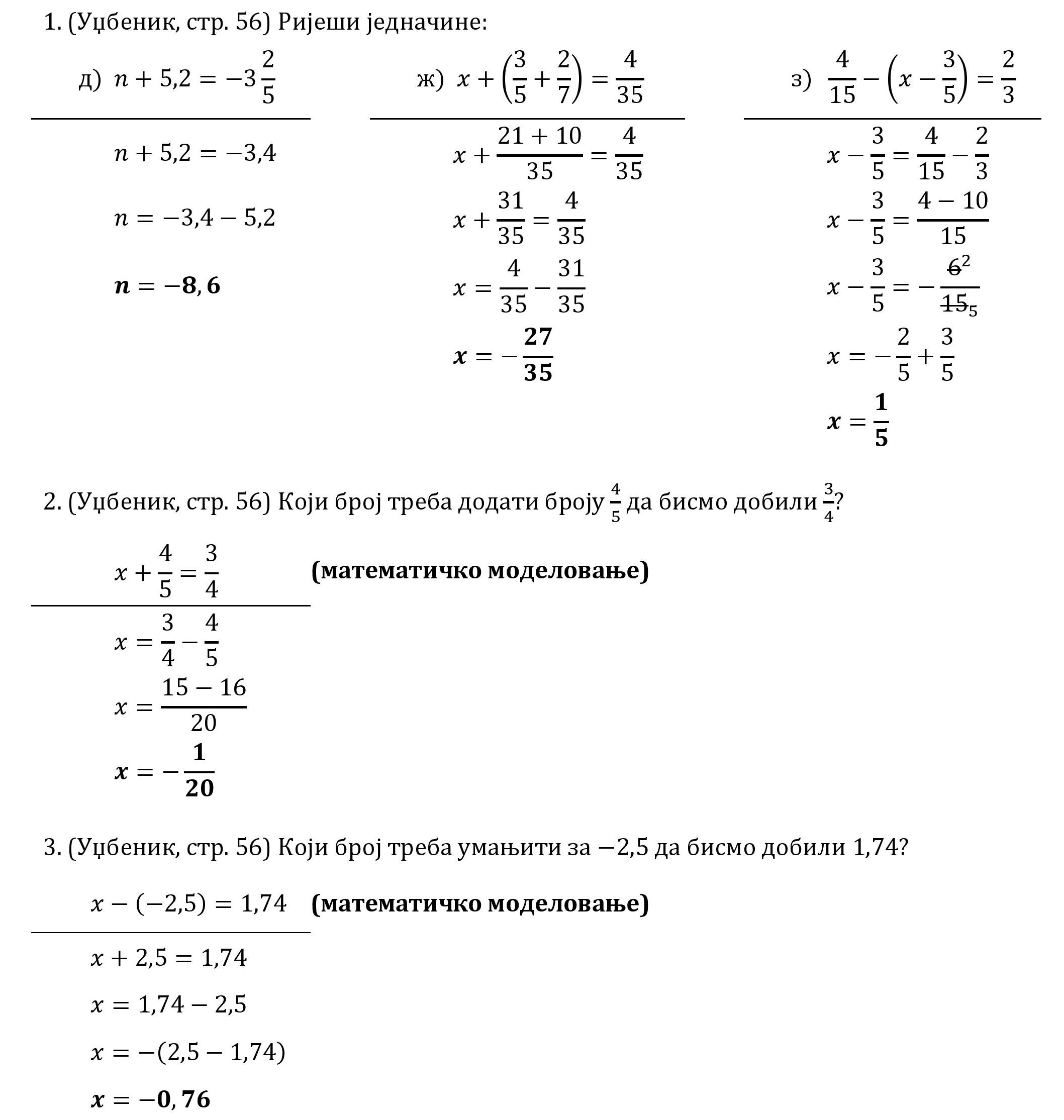 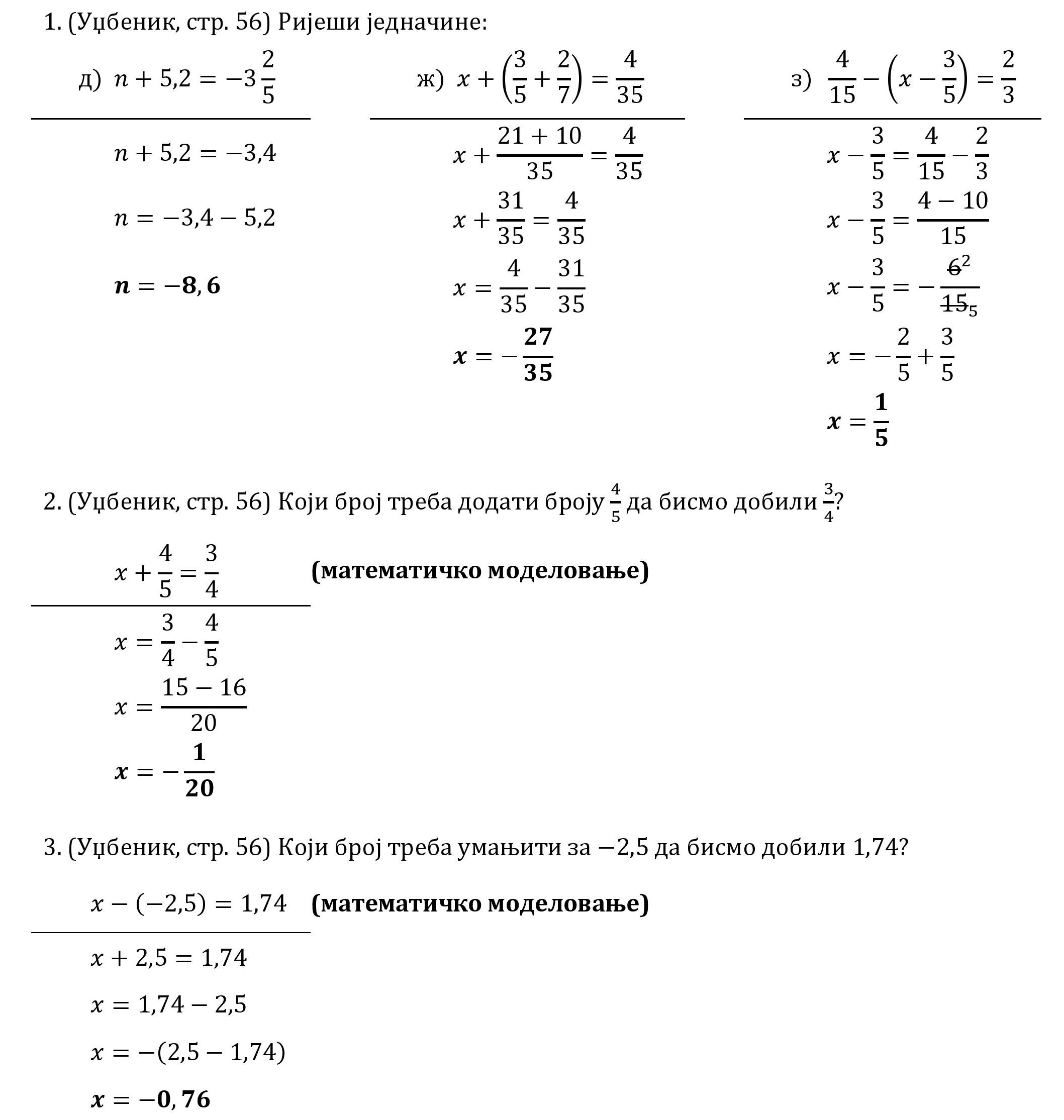 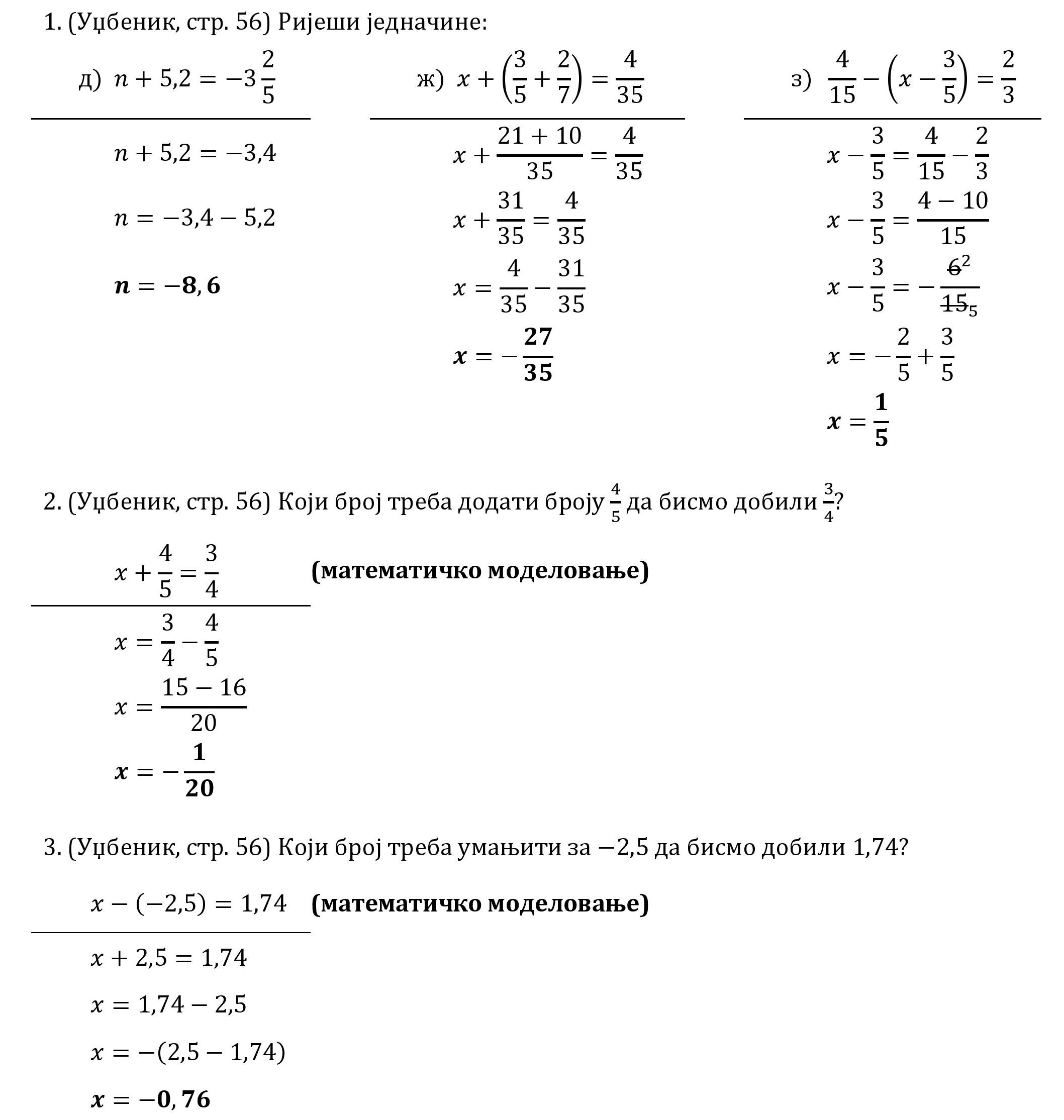 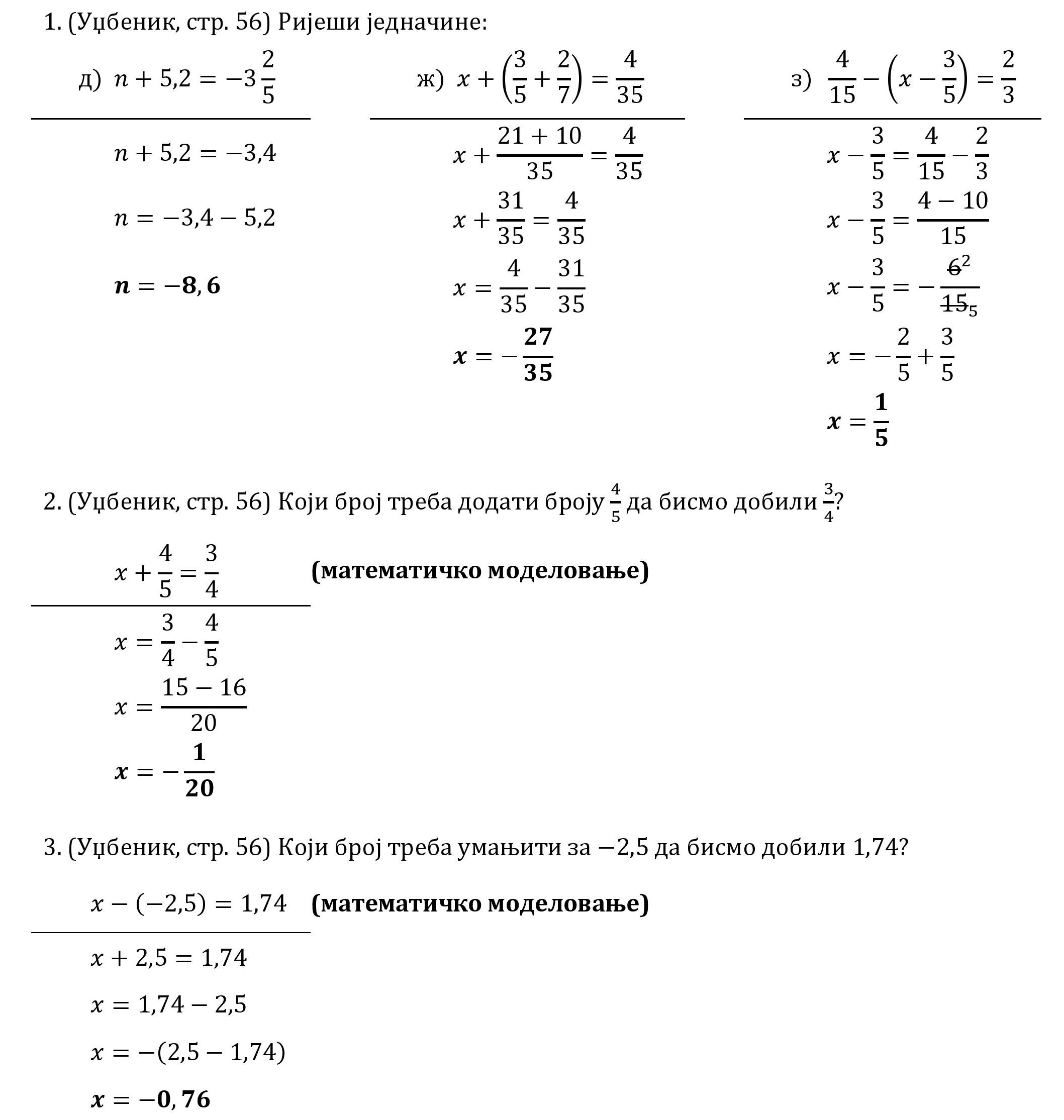 ЗАДАТАК ЗА САМОСТАЛАН РАД
Збирка задатака, страна 62, задатак 543. а) и б)
задатак 544.